Liceul cu Program Sportiv „ Avram Iancu ” ZalăuTârgul clasei a III-a B «Banii prin ochii mei...»
Profesor înv. primar
 BREJE  LĂCRIMIOARA
Argument
Noi, elevii clasei a III-a B, de la Liceul cu Program Sportiv “Avram Iancu” Zalău , împreună cu doamna noastră învățătoarte, prof.înv.primar BREJE LĂCRIMIOARA și sprijiniți de părinți, am decis ca și în acest an școlar să parcurgem “ EDUCAȚIE FINANCIARĂ – BANII PE ÎNȚELESUL COPIILOR “ pentru a studia în continuare ceea ce am început anul trecut, când eram în clasa a II-a. De atunci am aflat lucruri foarte interesante despre bani, despre troc și despre economii. 
De asemenea, în acest an am aflat multe noutăți și lucruri foarte interesante și importante despre bani, lei, euro, monede și despre serviciile bancare, care ne vor fi foarte folositoare în viitor, am decis ca tema activității practice să fie  «Banii prin ochii mei...».
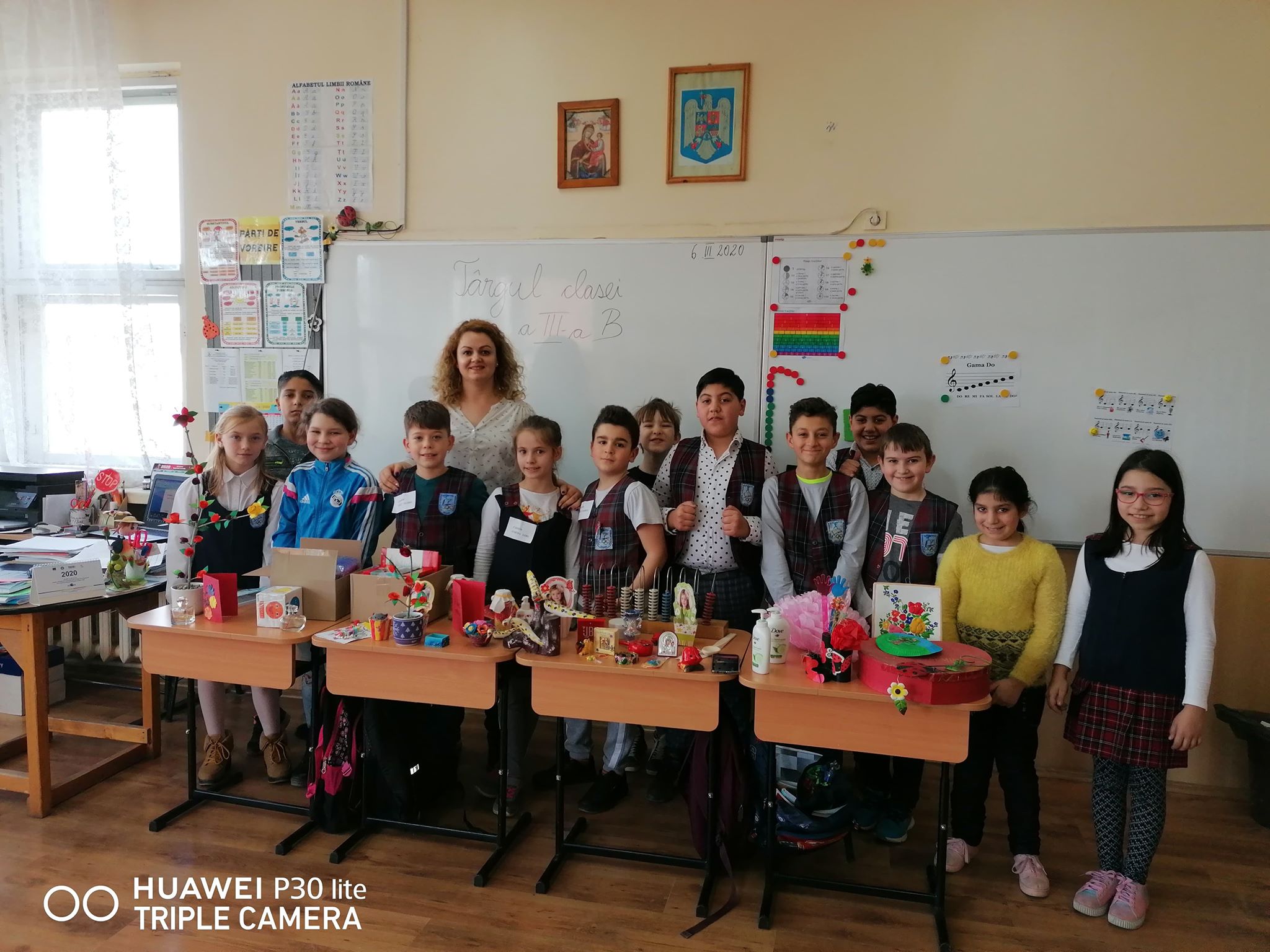 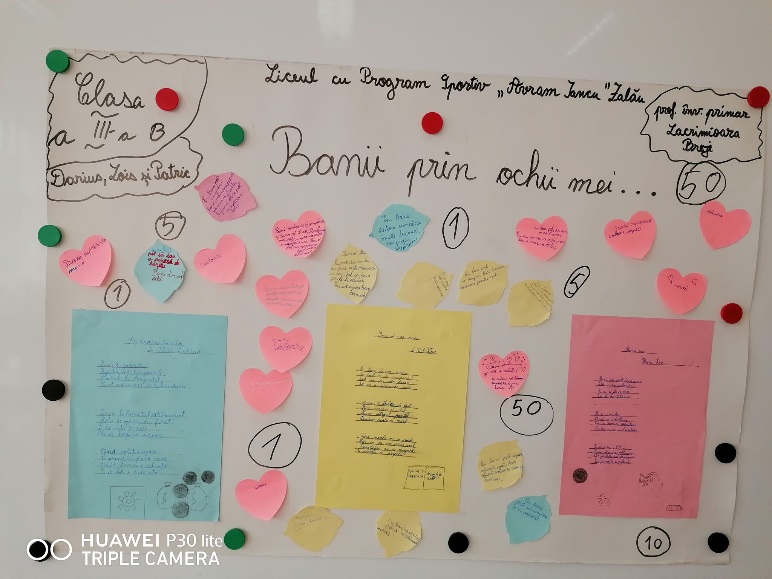 Clasa a III-a B
Prof.înv.primar BREJE LĂCRIMIOARA
Ne pregătim pentru „TÂRGUL clasei a III-a B”
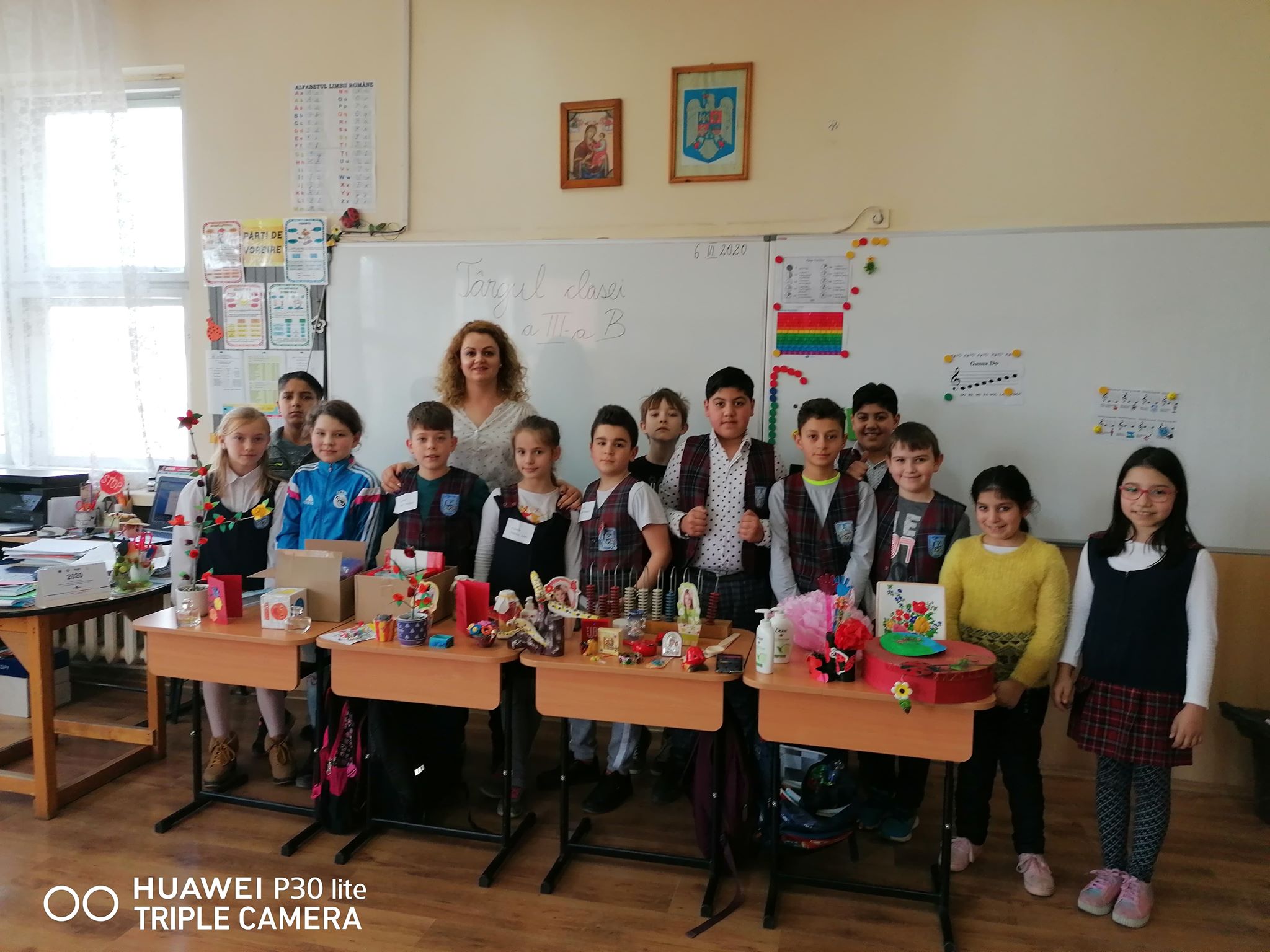 Într-o zi însorită de primăvară, elevii clasei a III-a B, împreună cu doamna învățătoare și câțiva părinți, au organizat în sala de clasă o adevărată activitate financiară, un târg. Pentru că totul era organizat, cu o poezie i-am informat :

Banii prin ochii mei…
 
Doamna învățătoare i-a învățat 
Și la școală i-a adunat
La un târg i-a convocat. 
Și de toate au cumpărat!
Iar elevii s-au distrat;
Când au avut și de schimbat
Ca la un troc adevărat. 
Părinții chiar ne-au ajutat 
Deoarece s-au implicat!
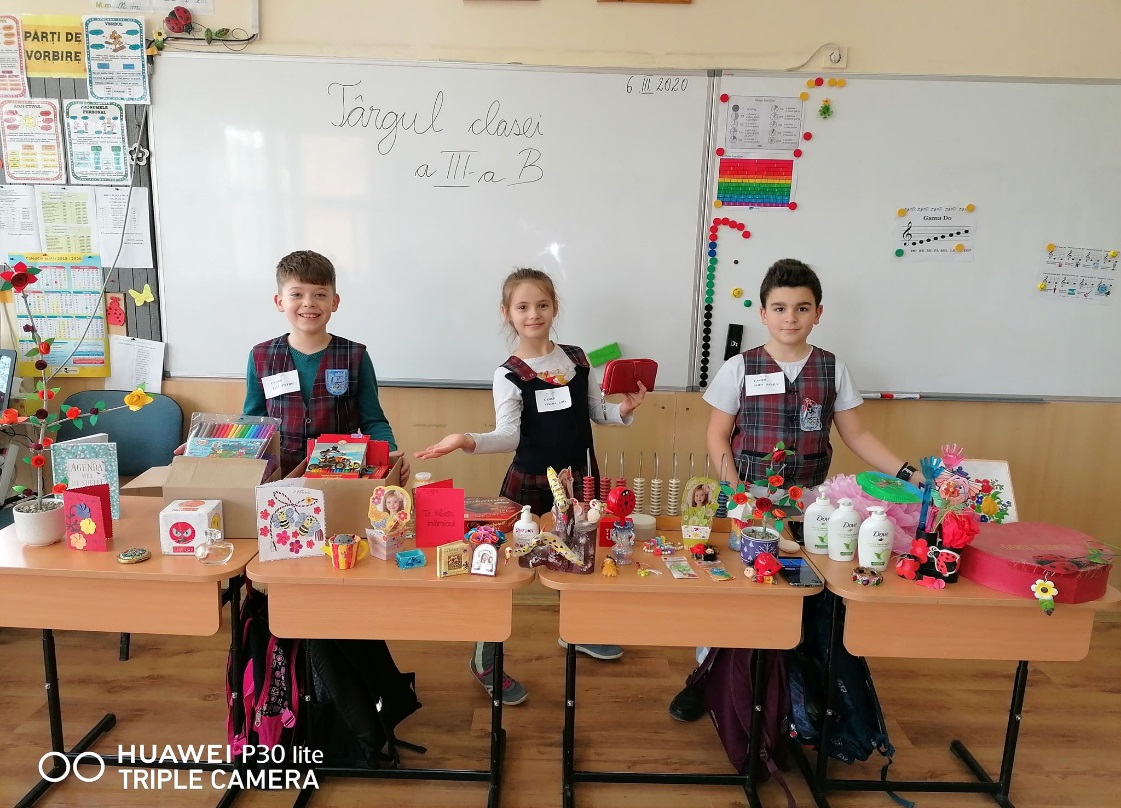 Pe elevi i-am aranjat, Şi casieri am angajat:Darius, Lois şi cu PatricAu vândut aproape tot…Ca la un ad-hoc!
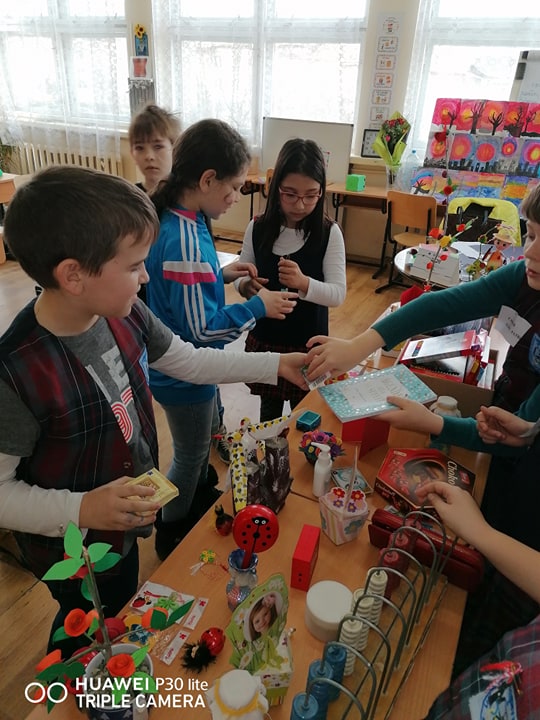 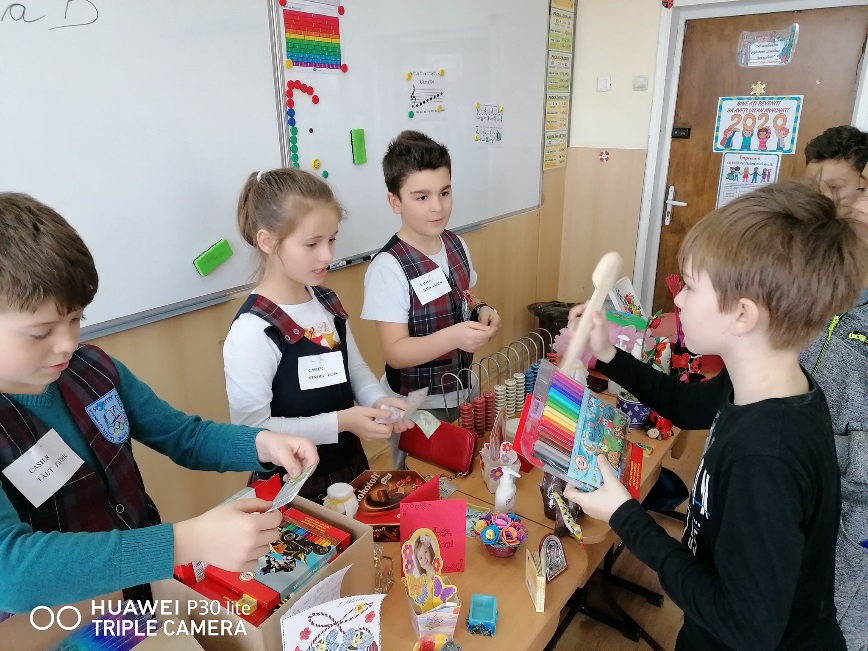 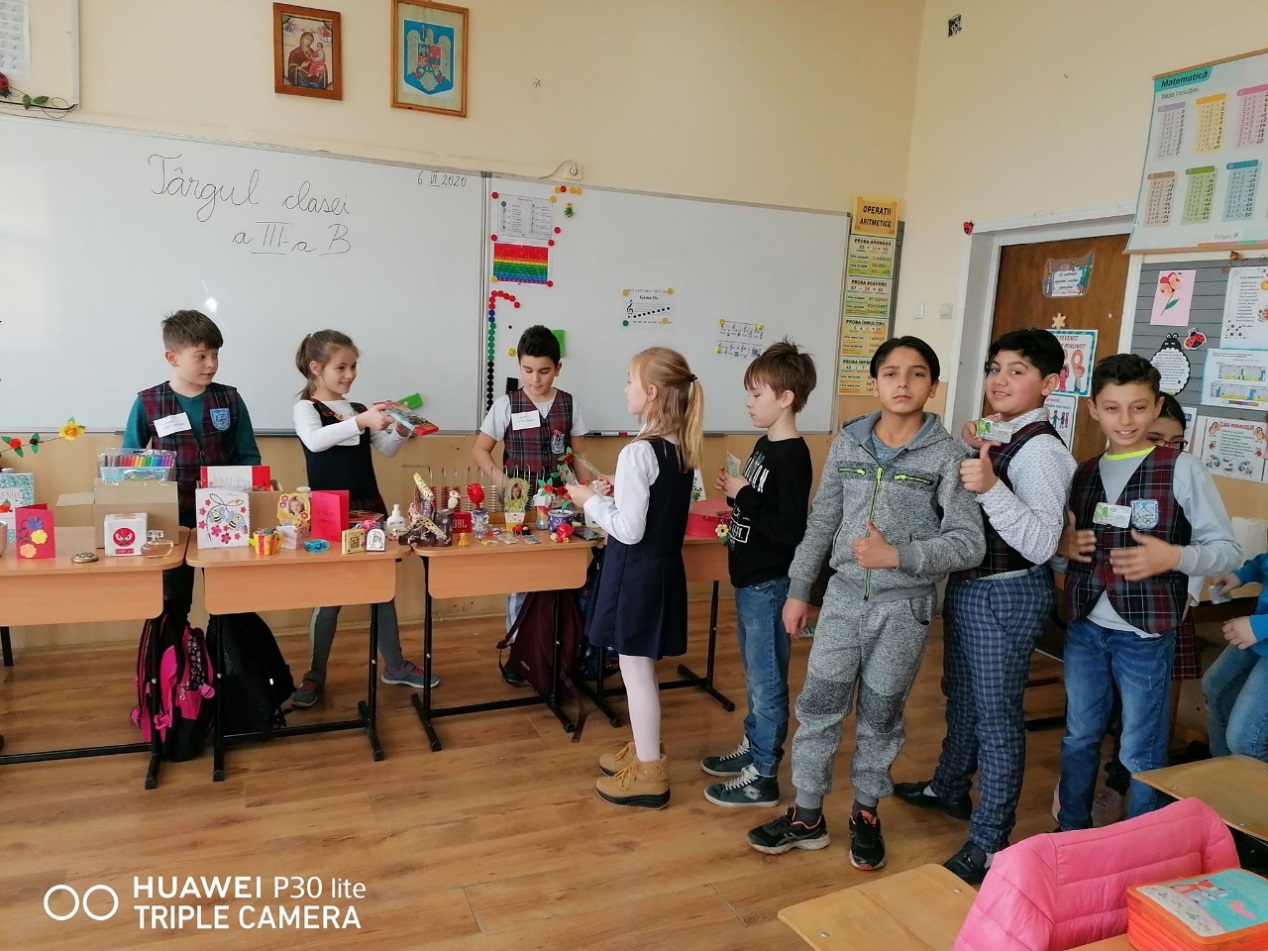 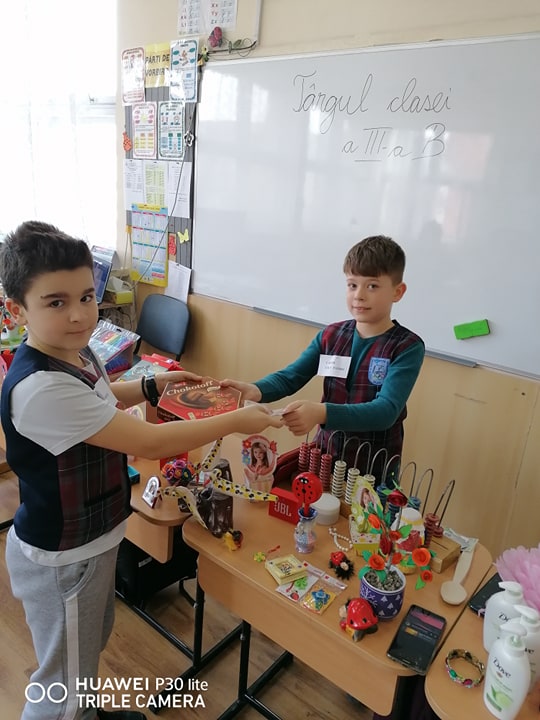 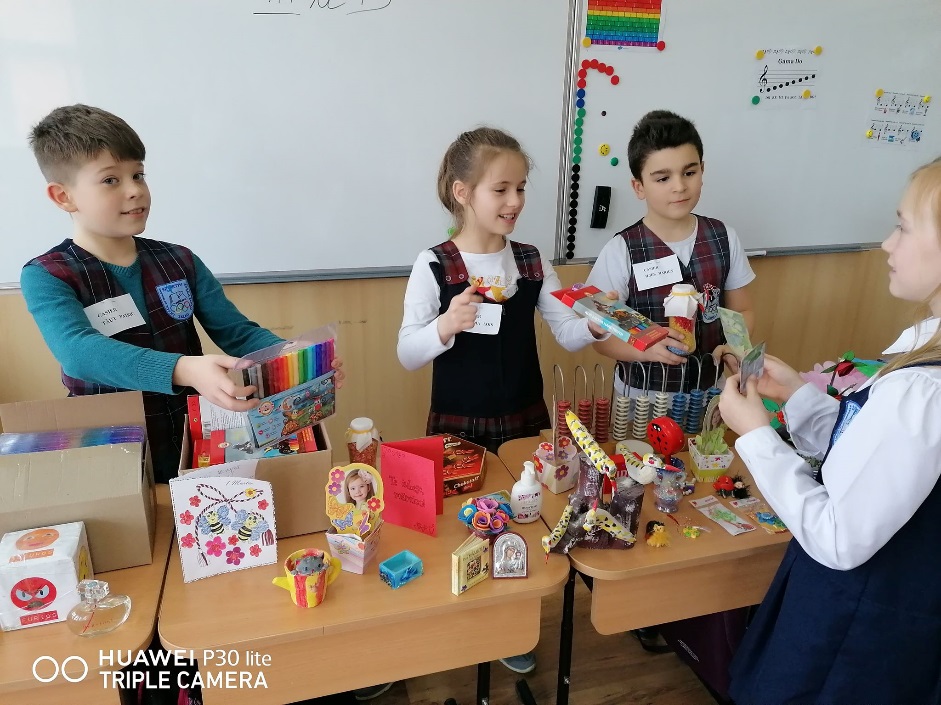 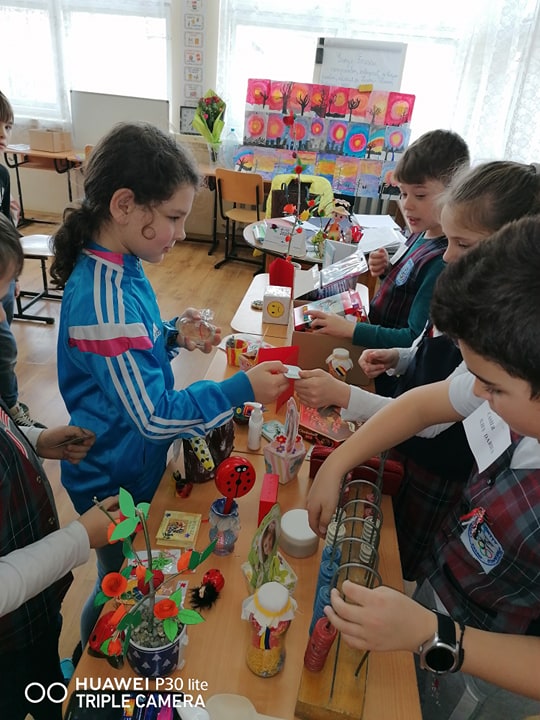 Bani mulţi ei au adunat…Câte un pic din fiecare,Până s-a format o grămadă mare!
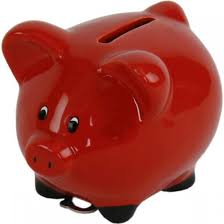 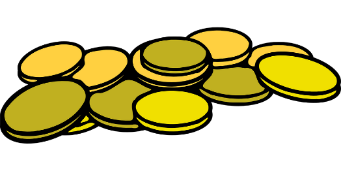 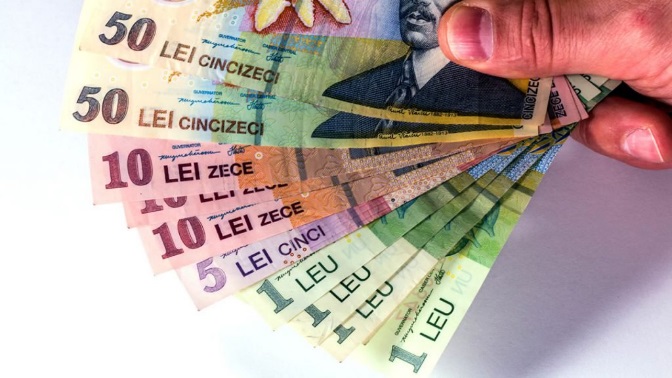 Banii au o valoare…Una chiar foarte mare!Dar şi cardurile-s importante,Cu ele plăteşti, dacă ai finanţe!
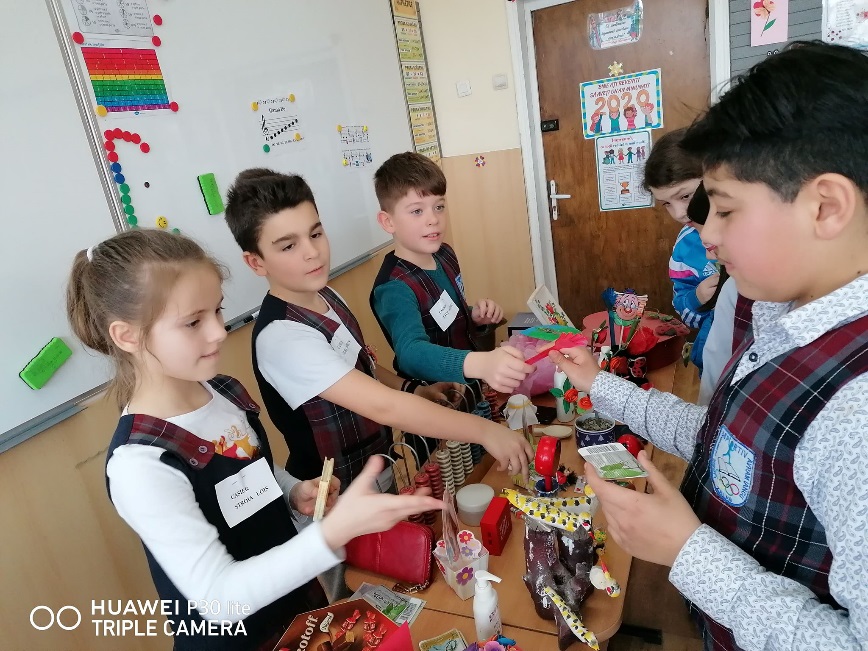 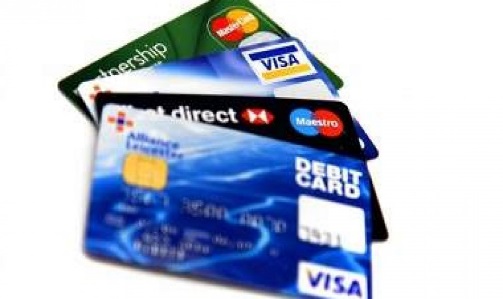 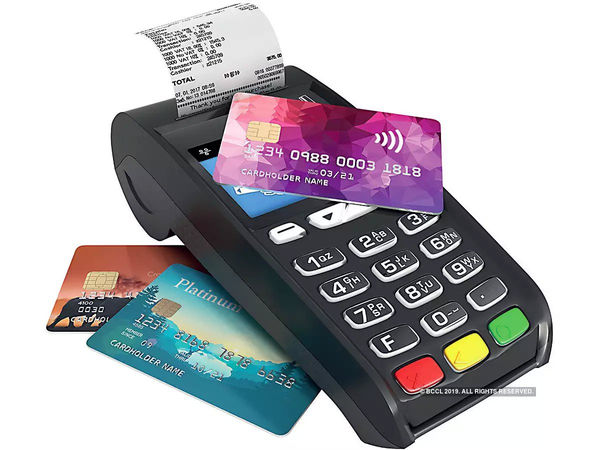 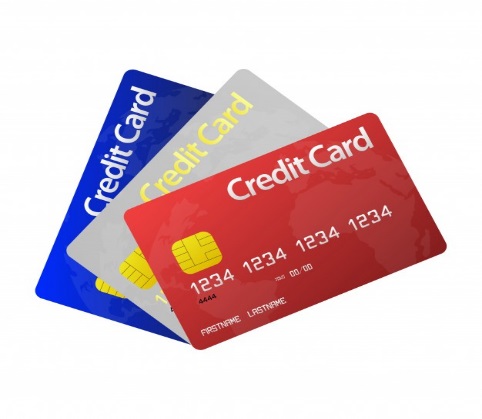 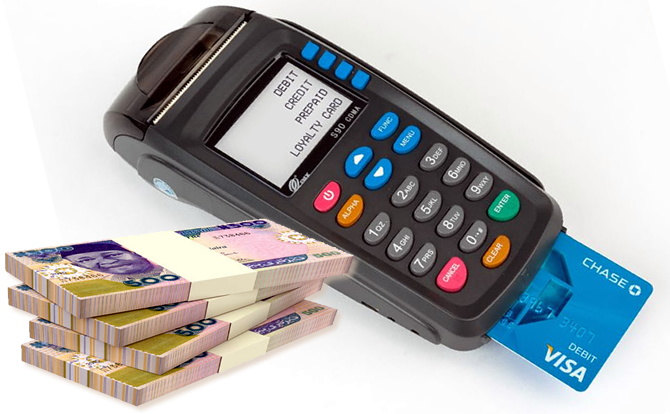 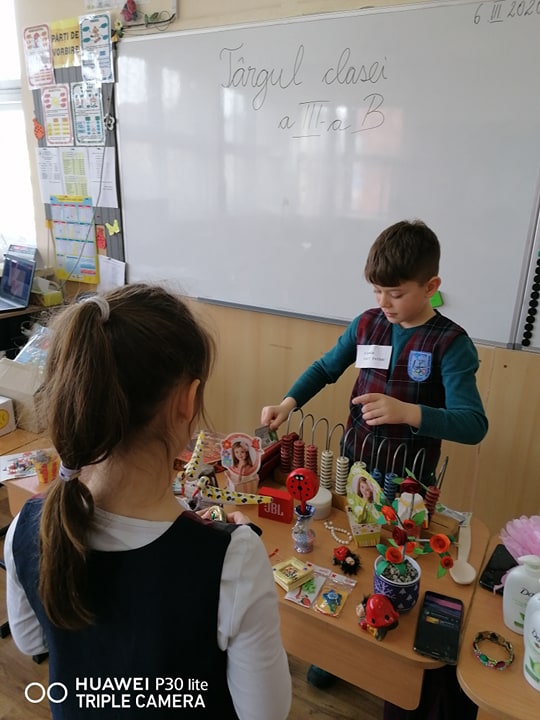 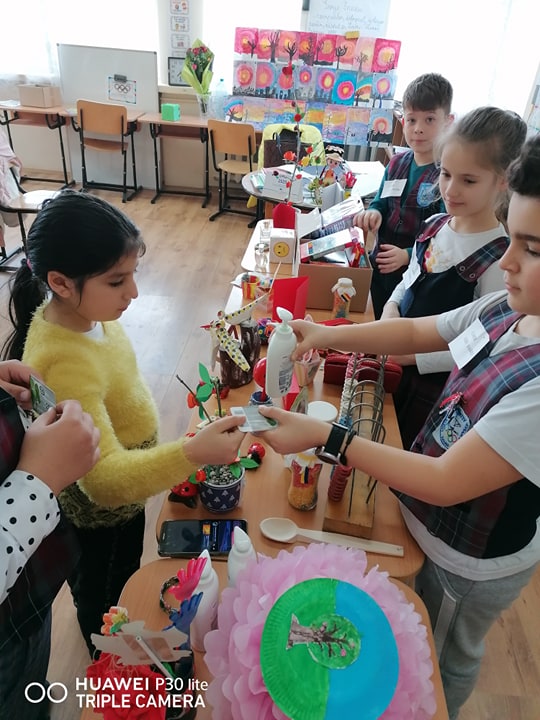 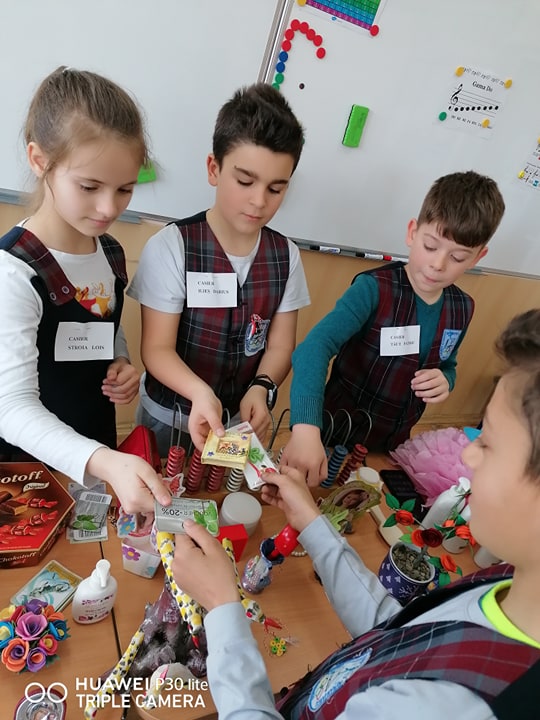 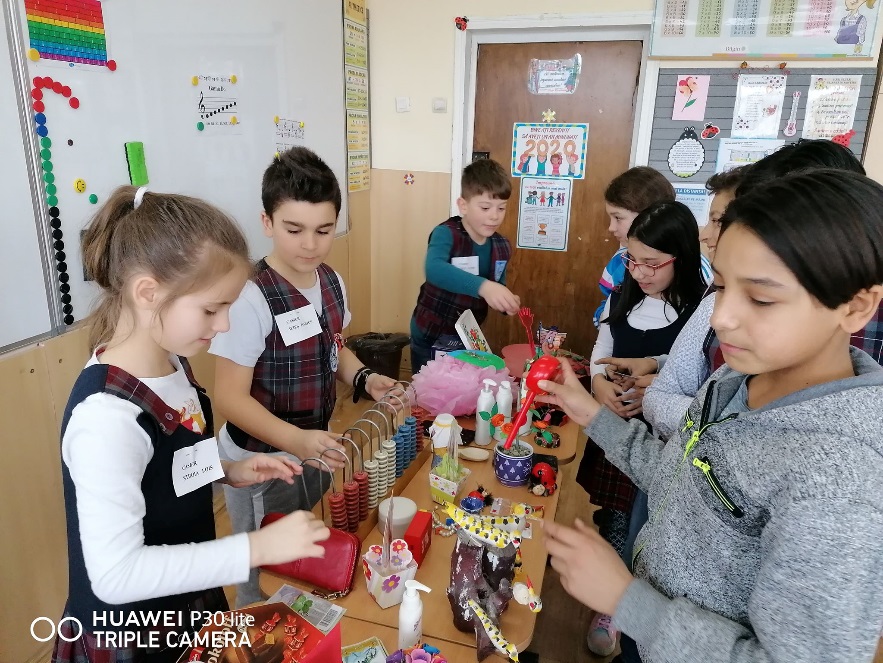 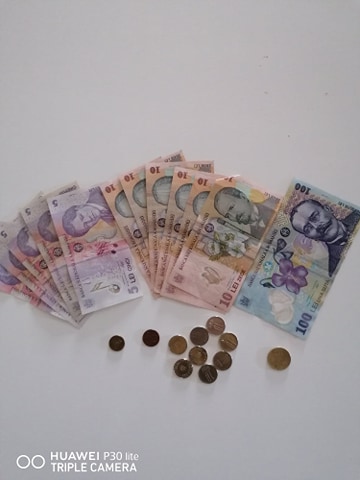 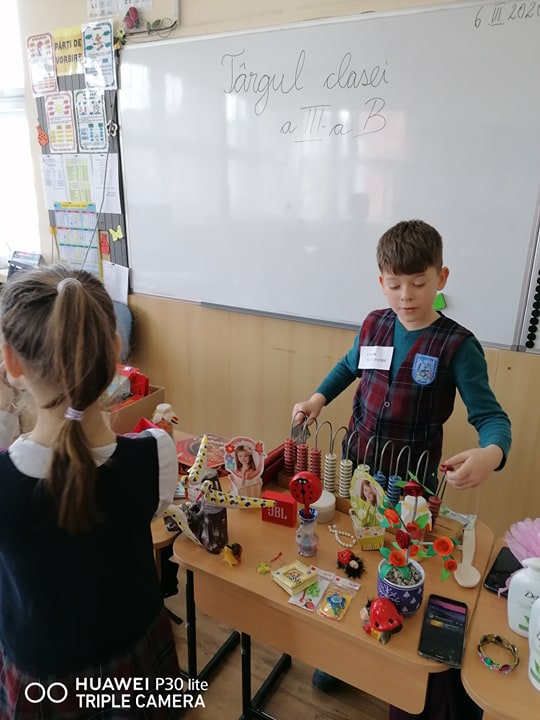 La final i-au numărat!Pe categorii i-au aşezat,Aşa cum i-am învăţat!
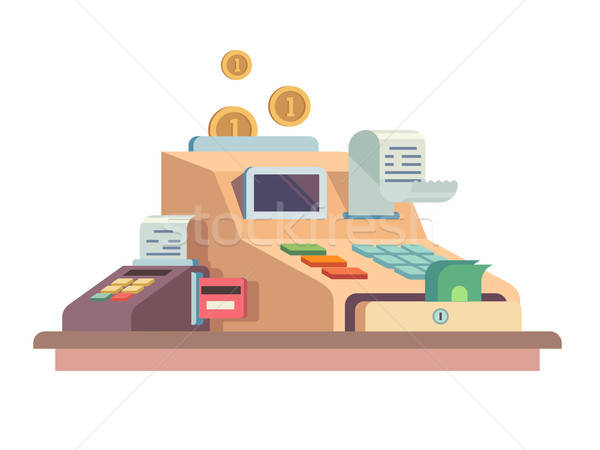 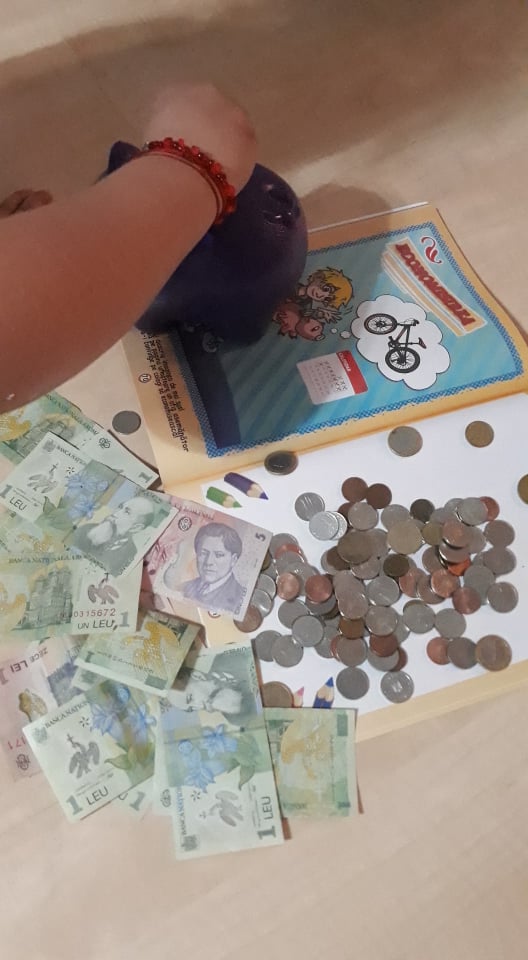 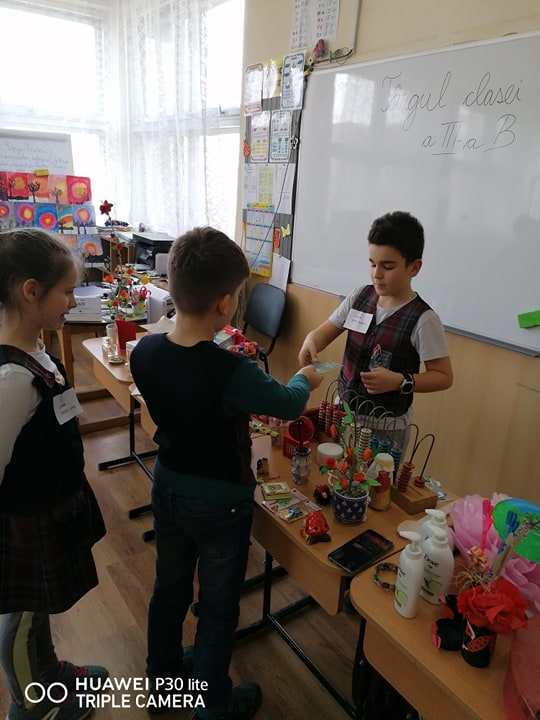 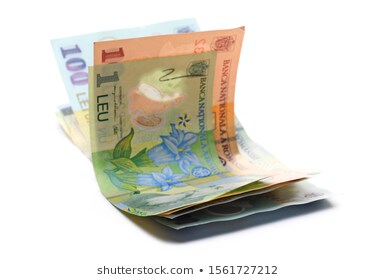 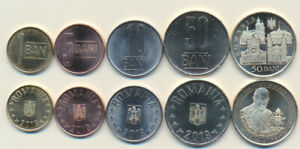 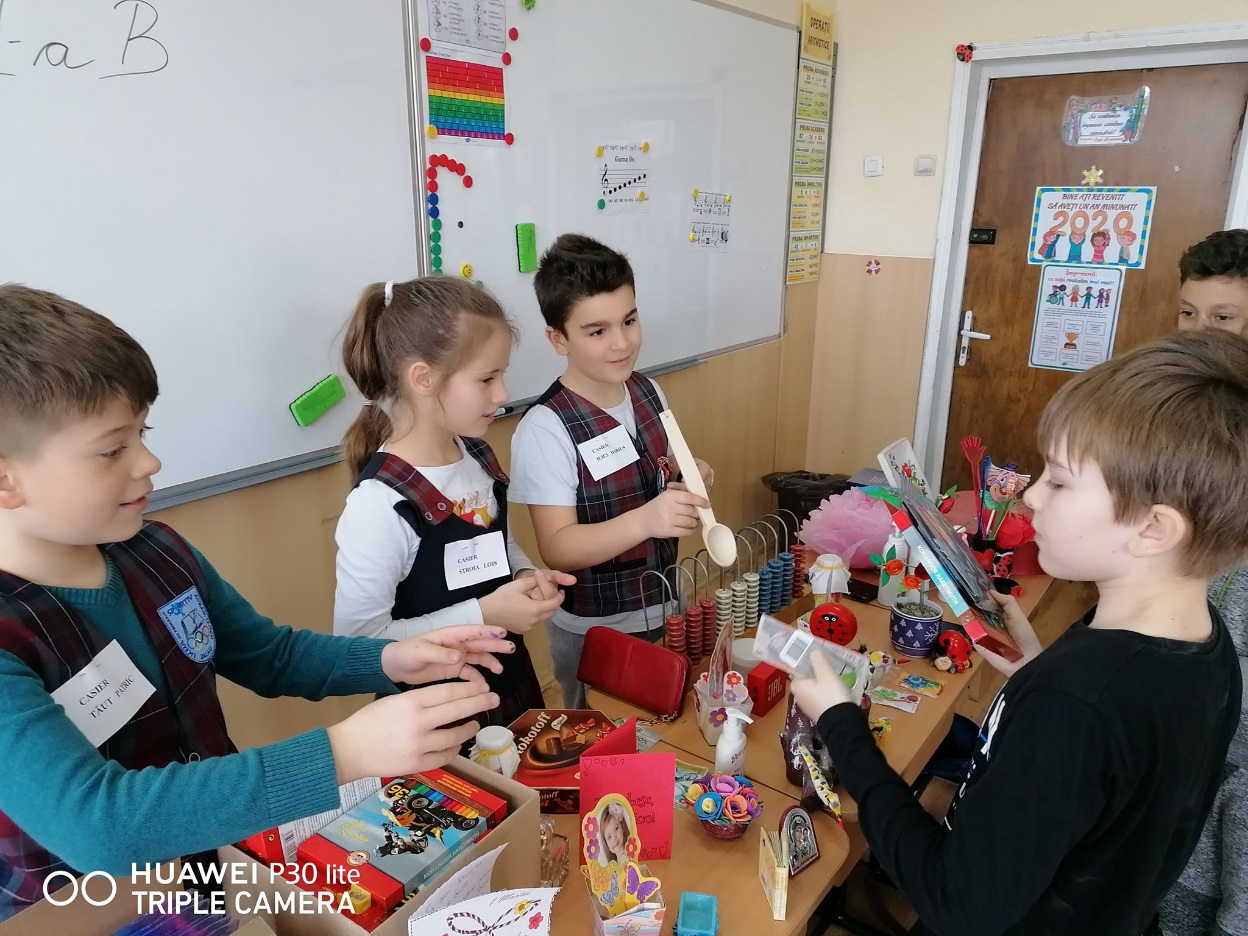 Dar şi TROC am organizat;Unde, de toate am schimbat…Un parfum, pe o brăţară;Carioci, pe mărţişoare,Săpun lichid, pe ascuţitoare.Şi-o lingură de lemn, de brad,Pe o minunată floare!
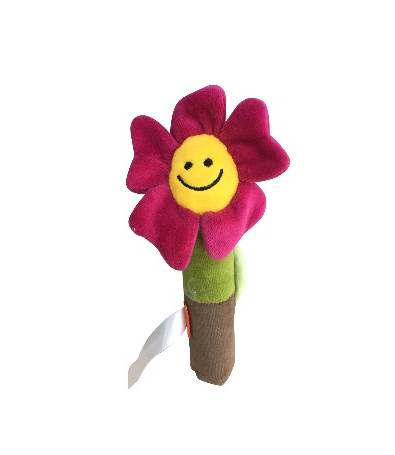 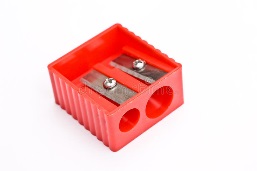 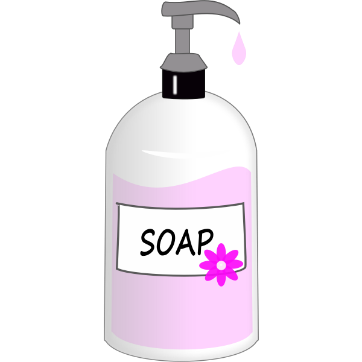 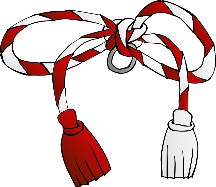 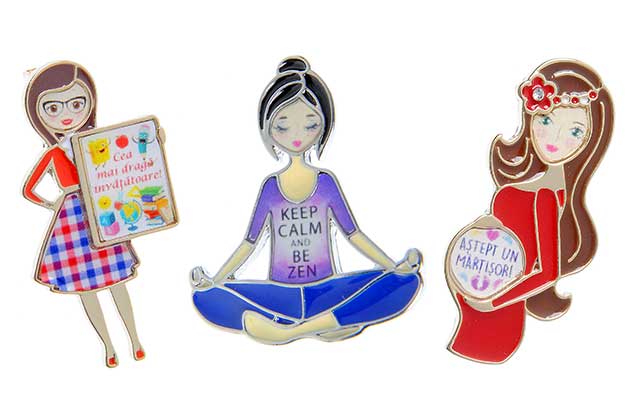 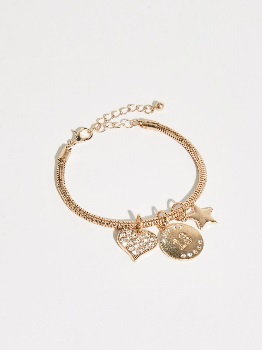 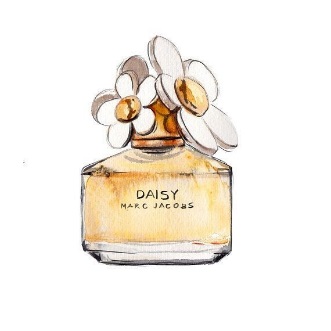 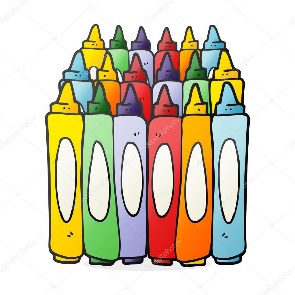 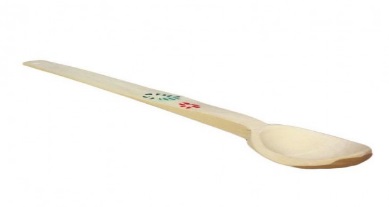 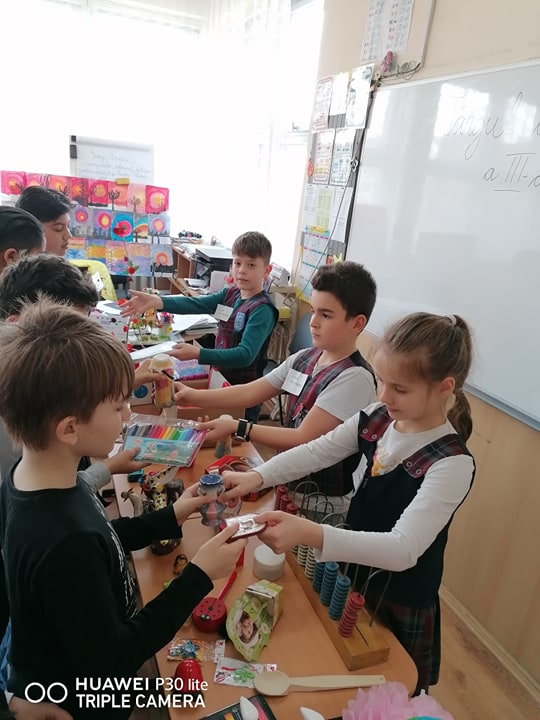 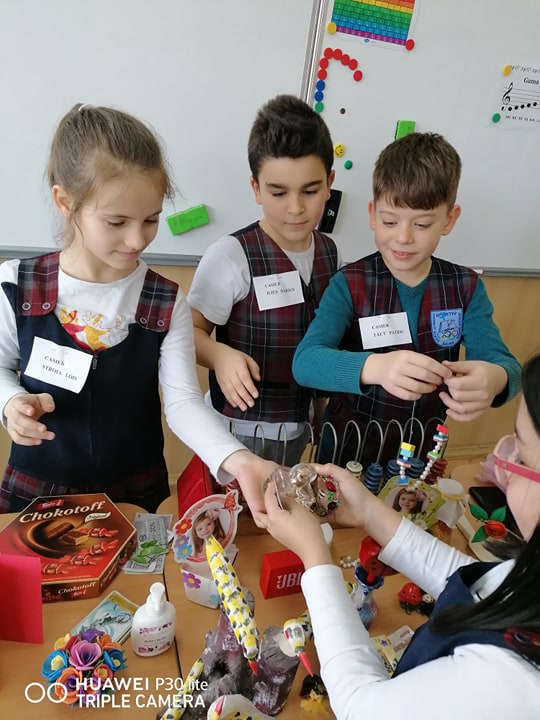 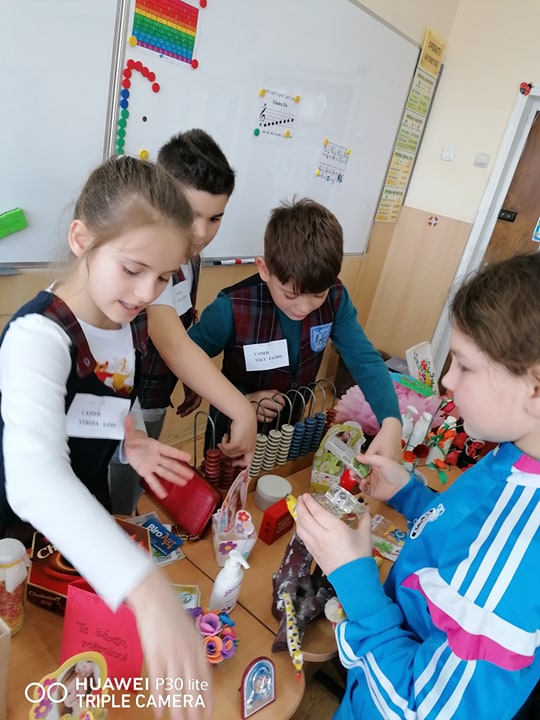 Trocul a continuat,Iar elevii au tot schimbat;Până părinţii au aflat,Cât de frumos s-au jucatŞi, Educaţie Financiară au învăţat!
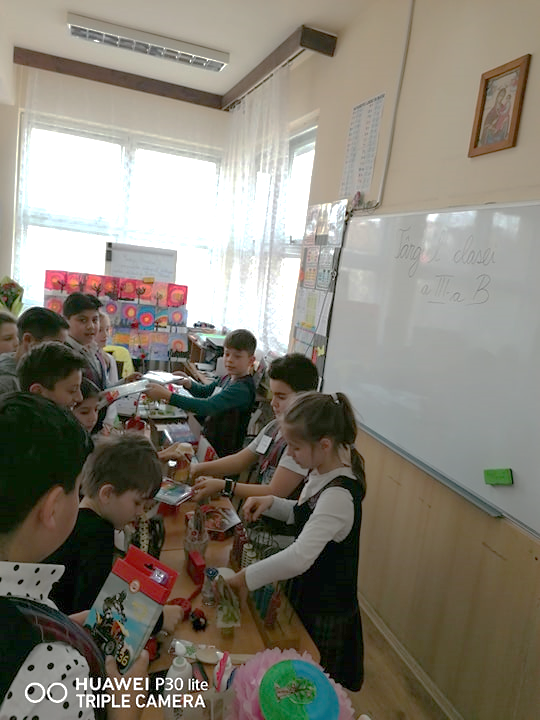 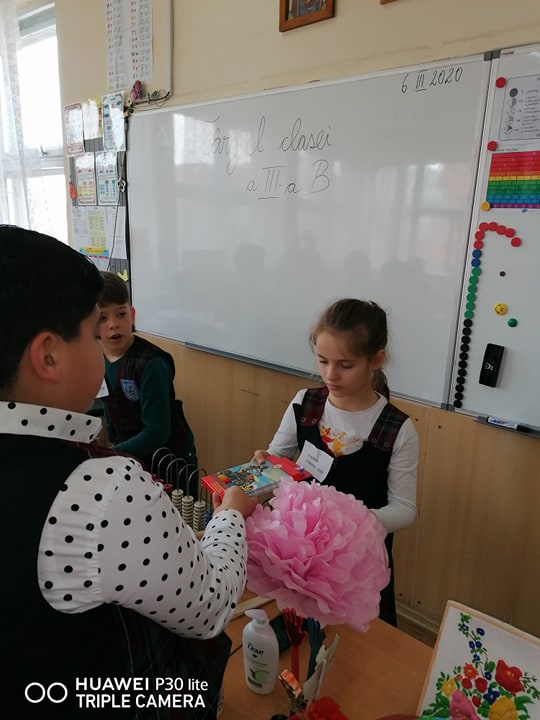 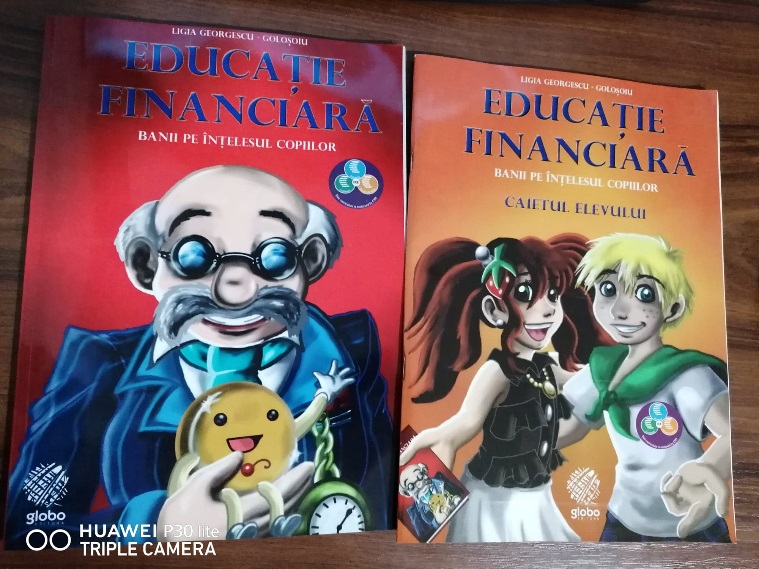 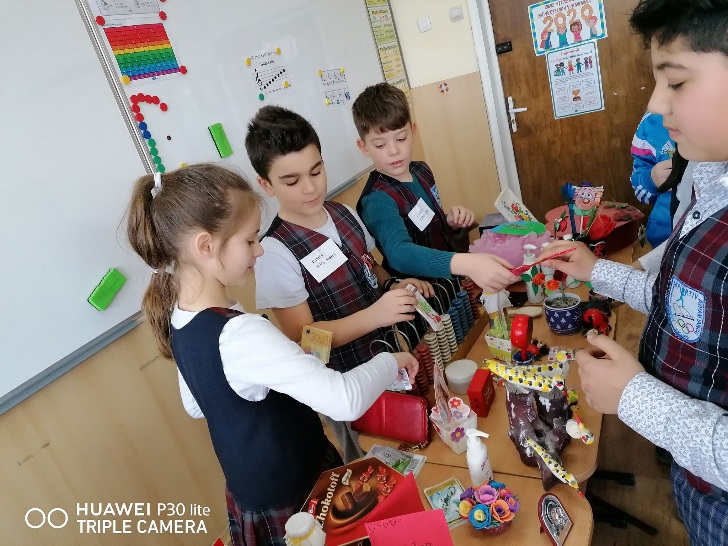 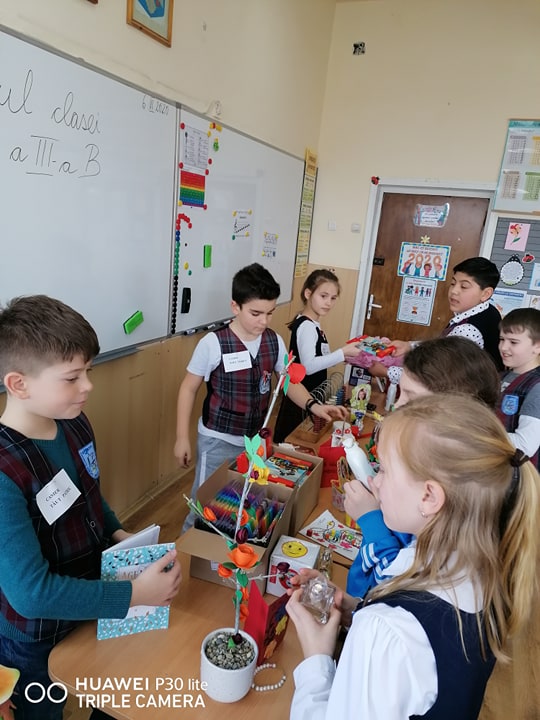 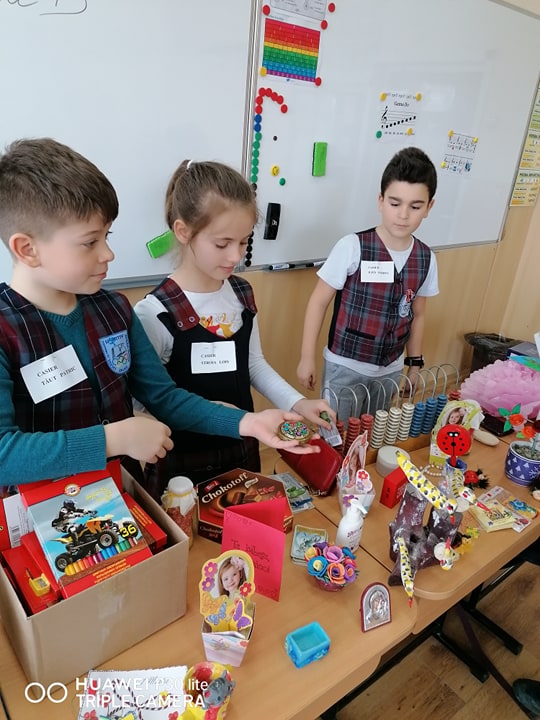 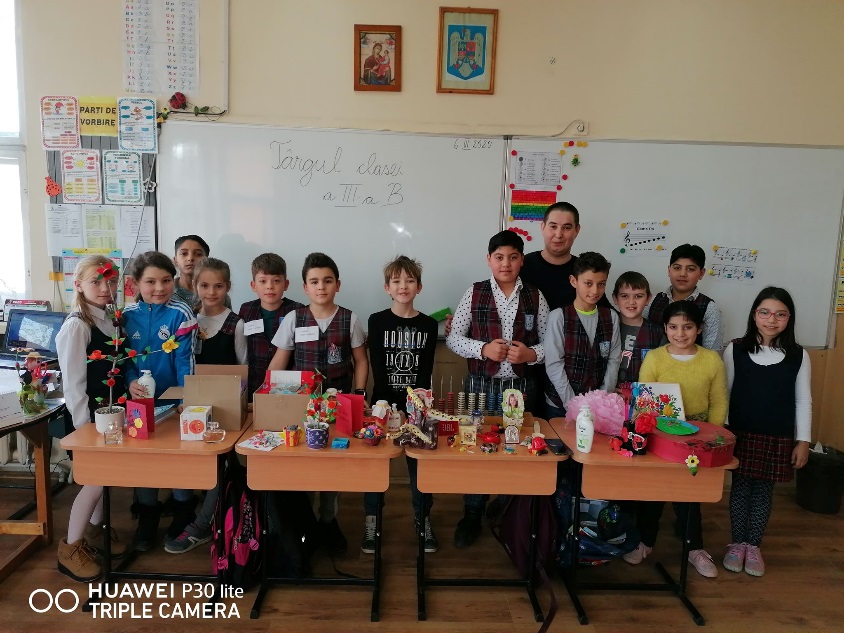 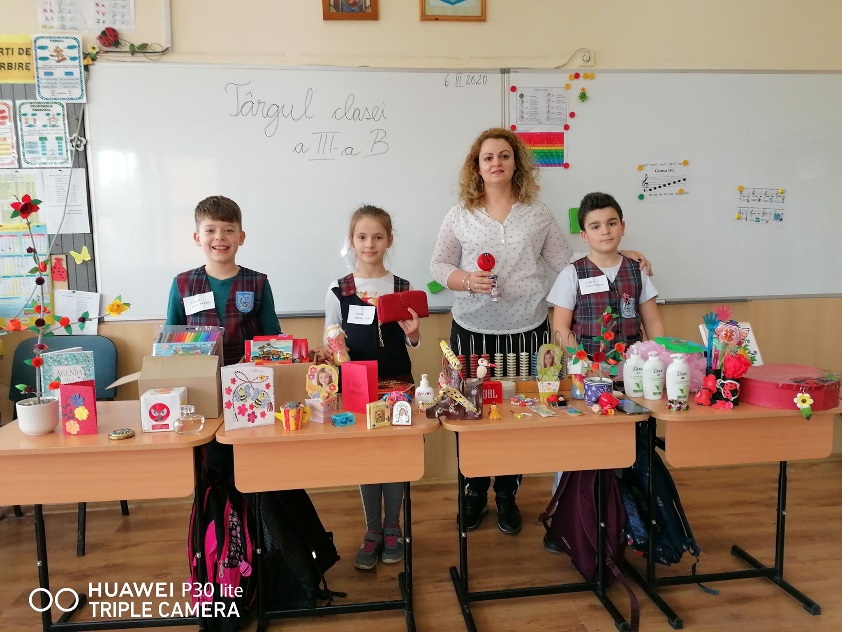 Apoi, totul a continuat…Cu acest proiect minunat,La care elevii au participat.Ei au avut de calculat,De scăzut şi de adunat…Ce poţi face cu banii?Oare banii au valoare?
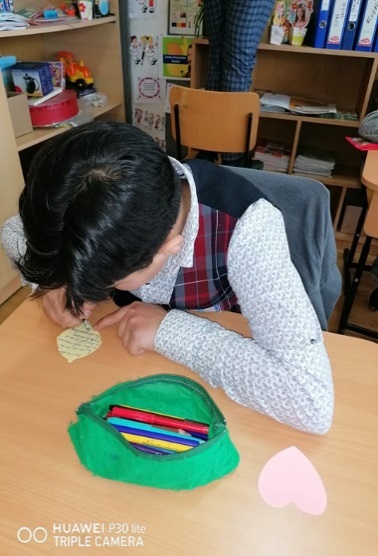 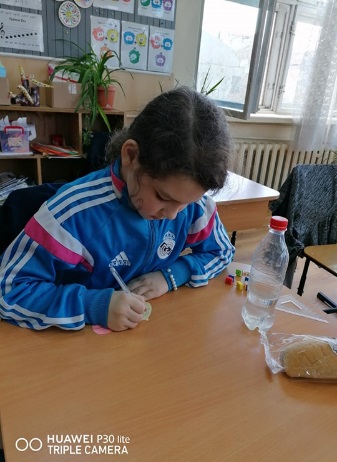 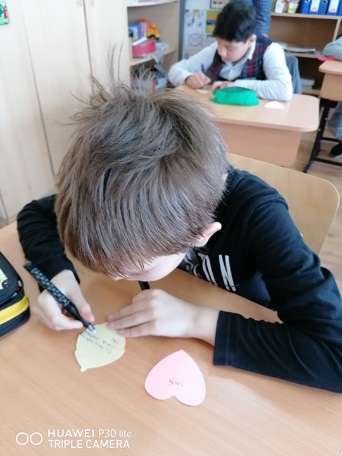 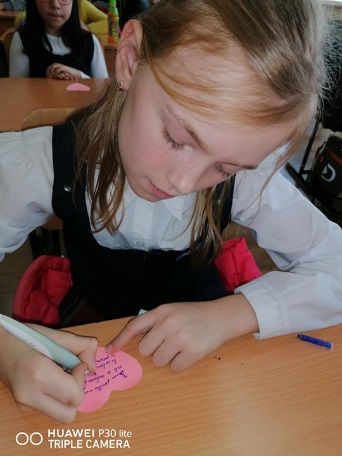 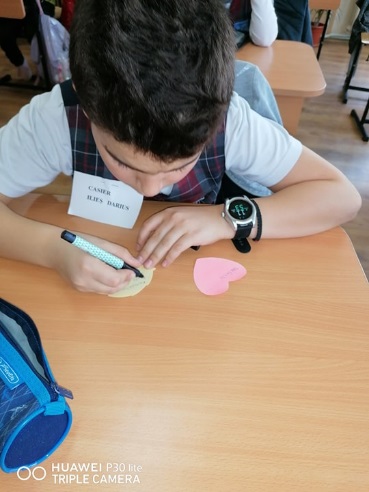 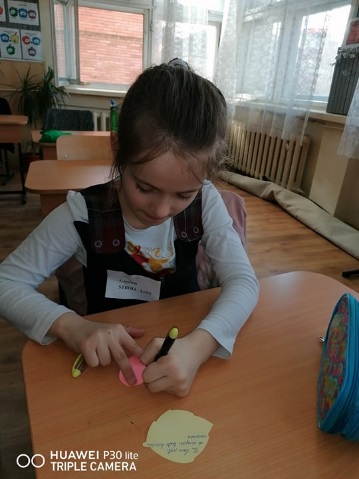 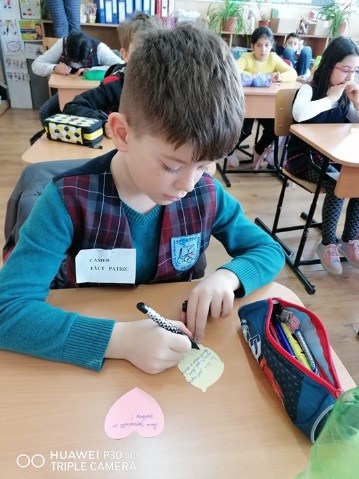 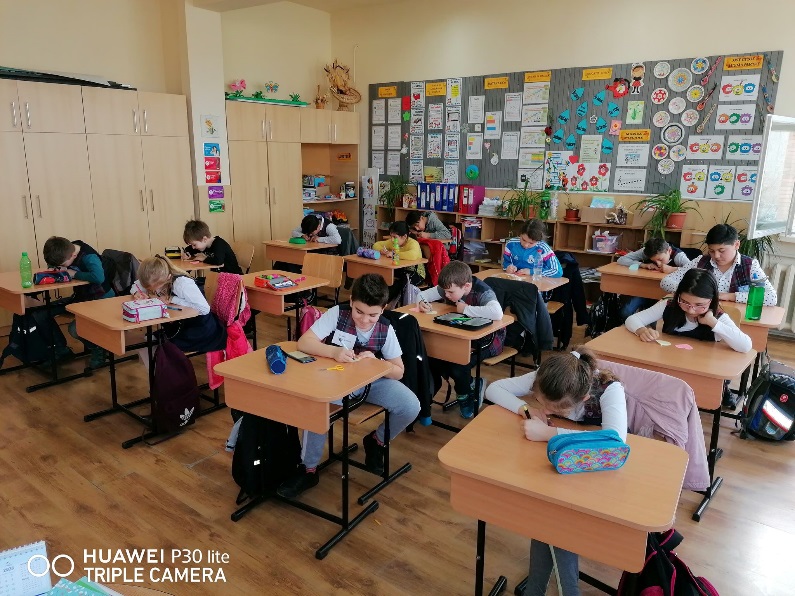 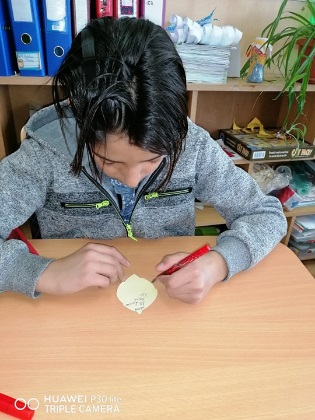 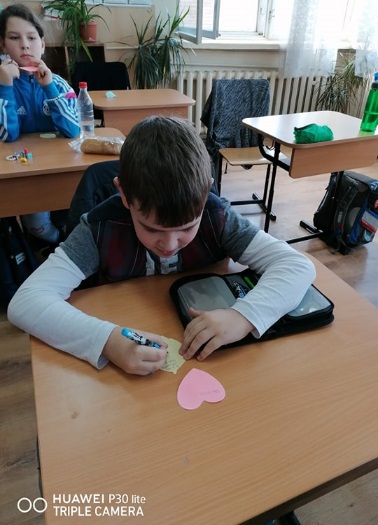 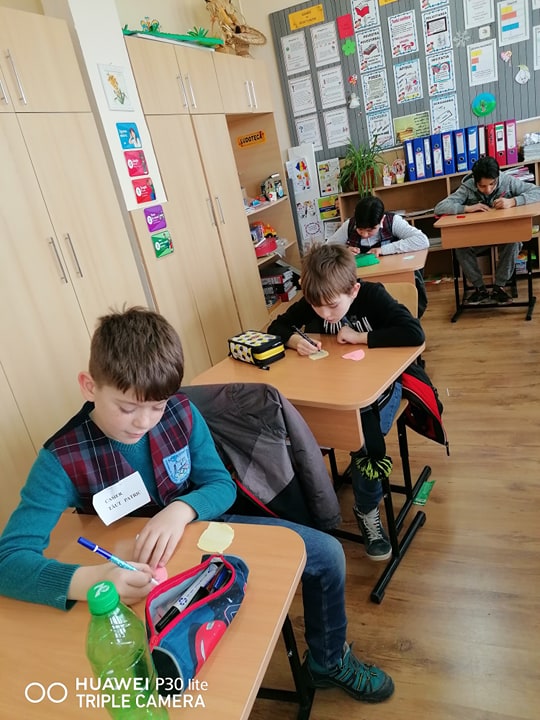 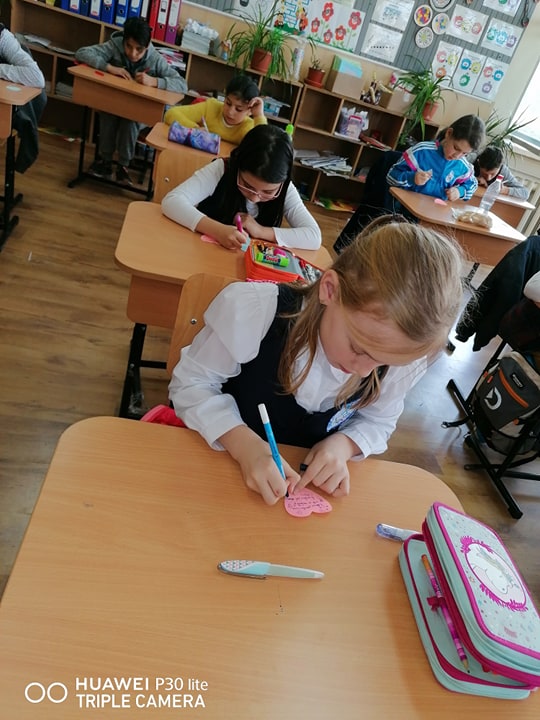 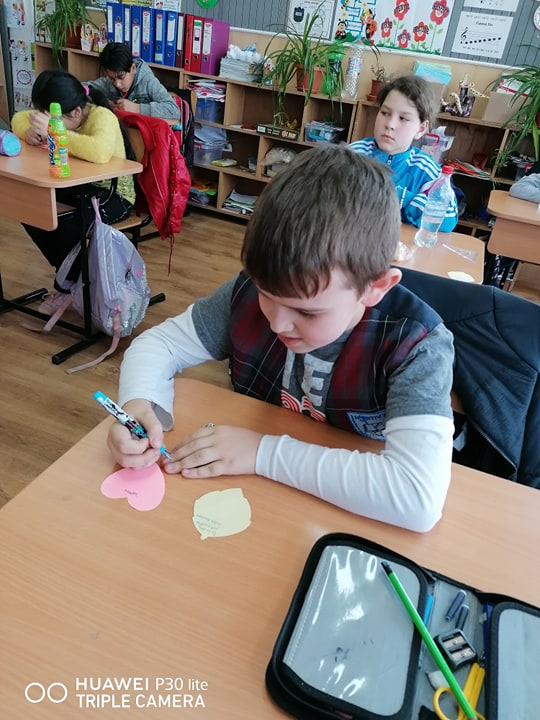 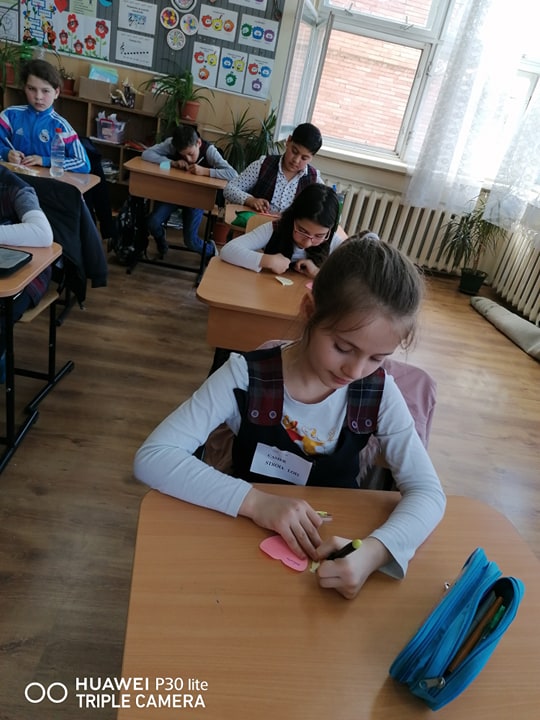 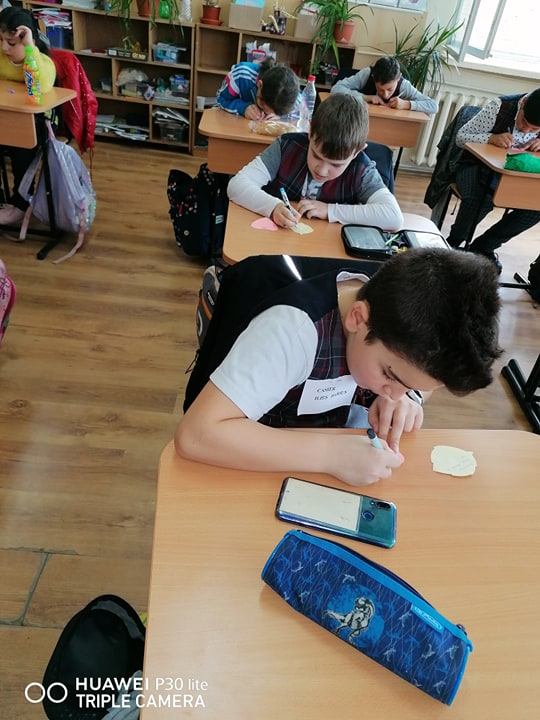 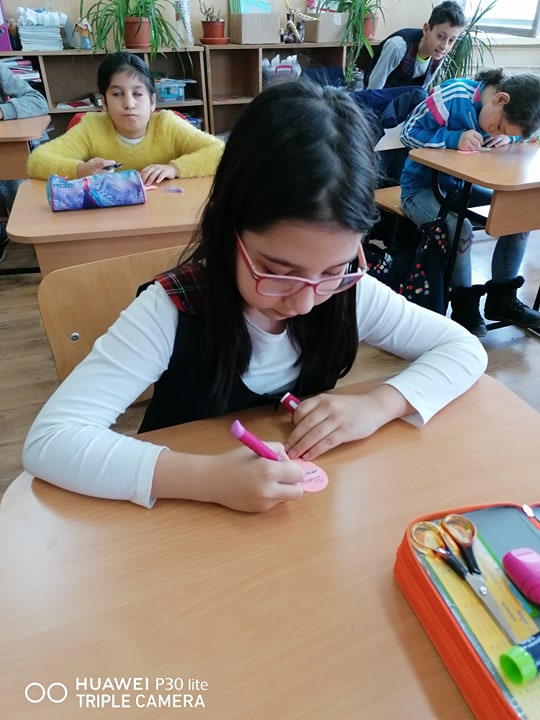 Pe inimioare au calculat,Iar pe frunze au gravat…Ceea ce cu mintea au raţionat!
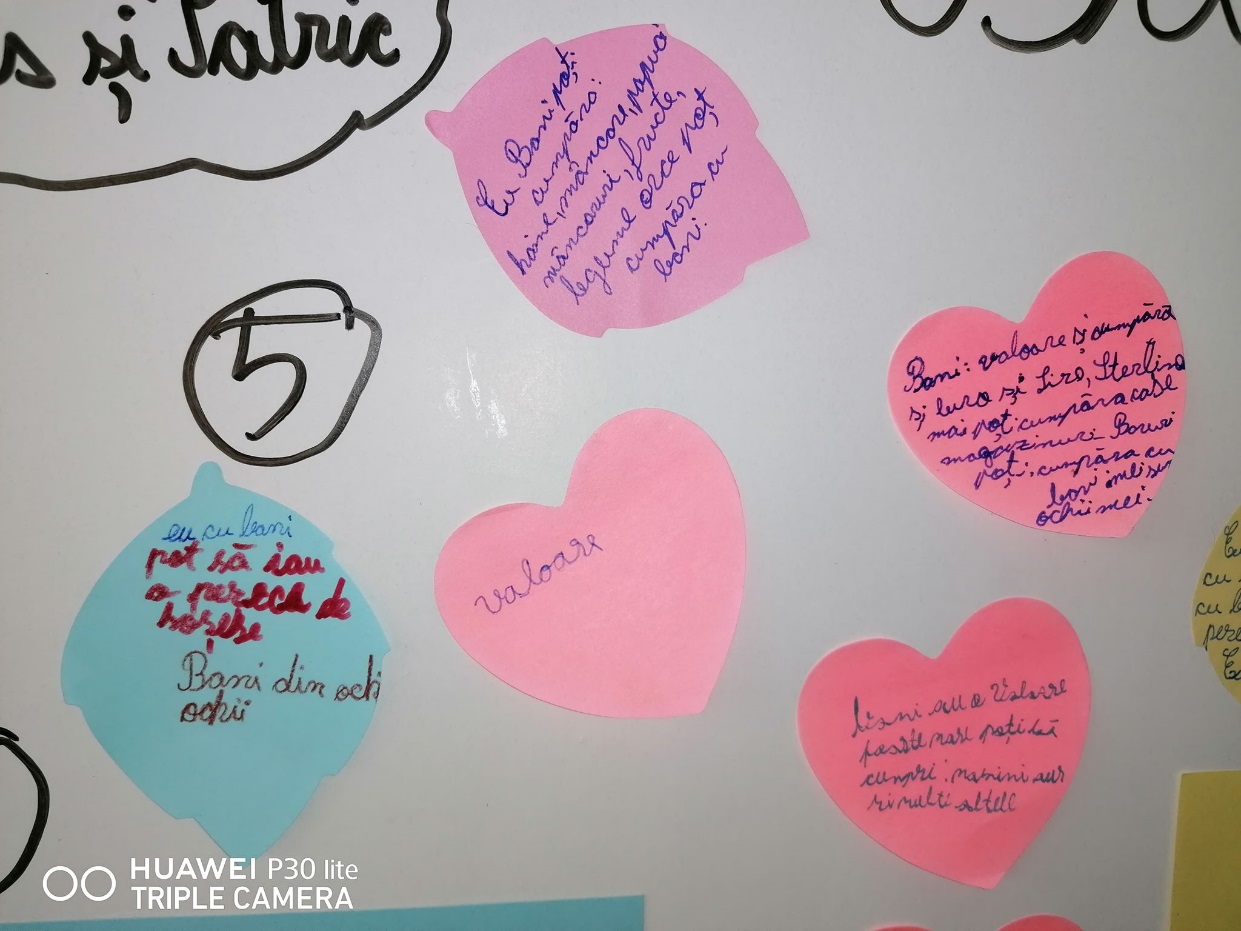 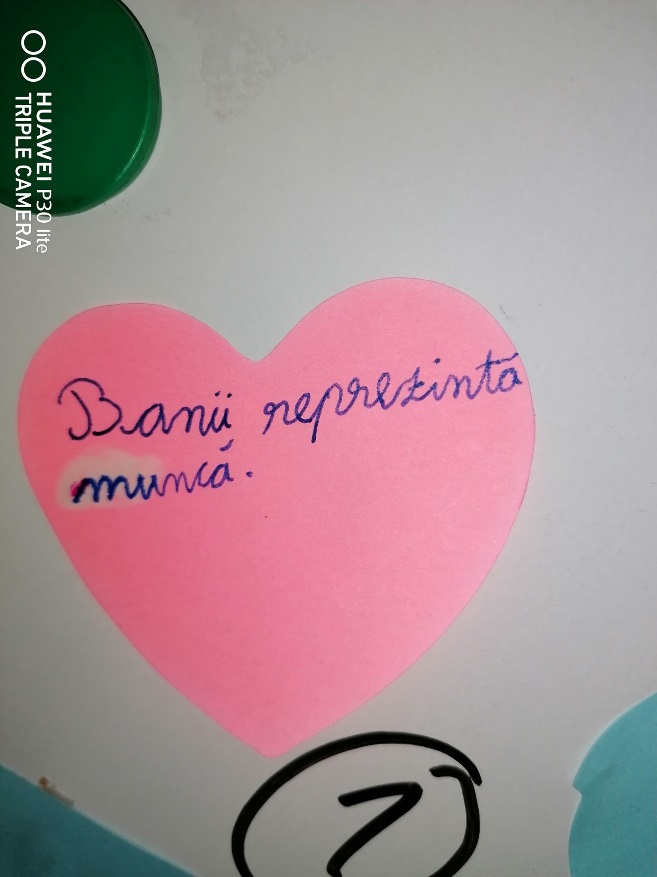 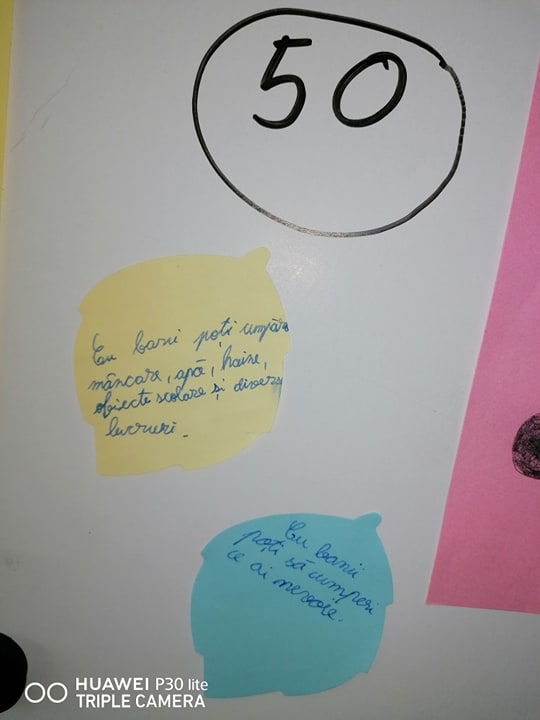 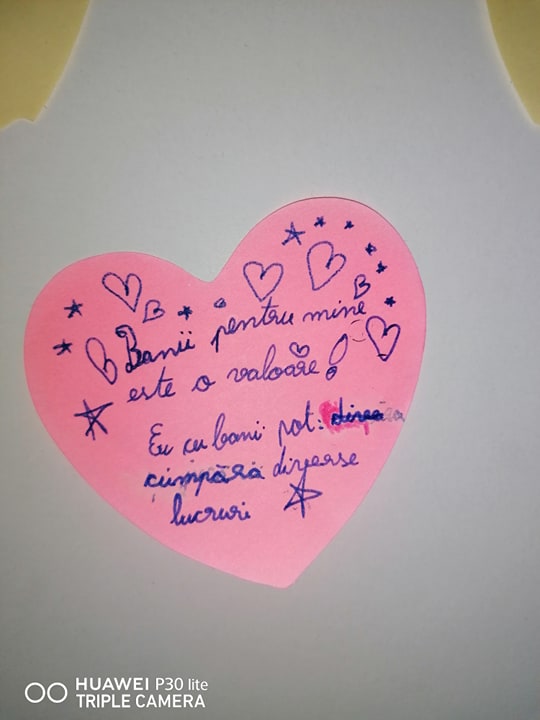 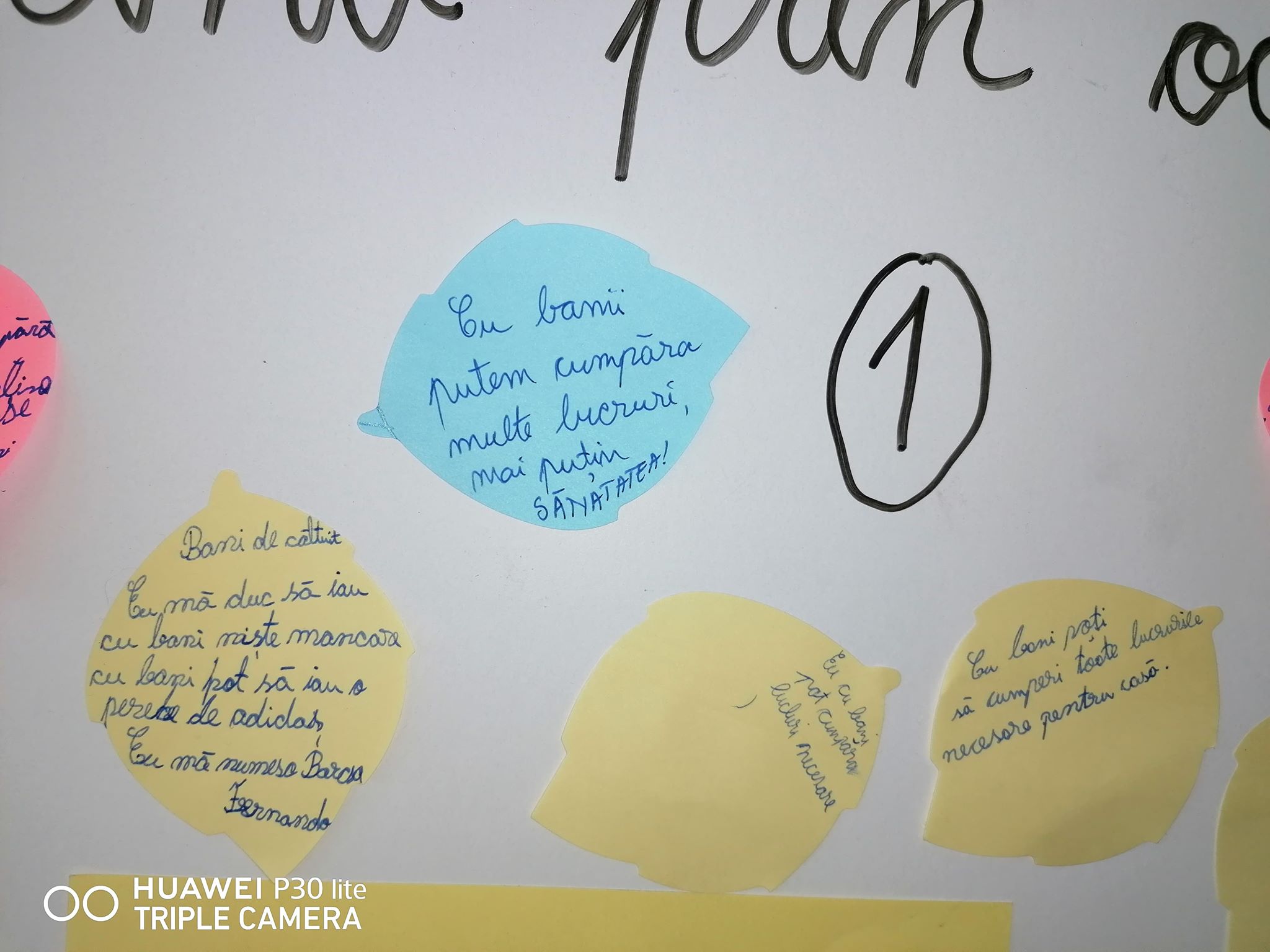 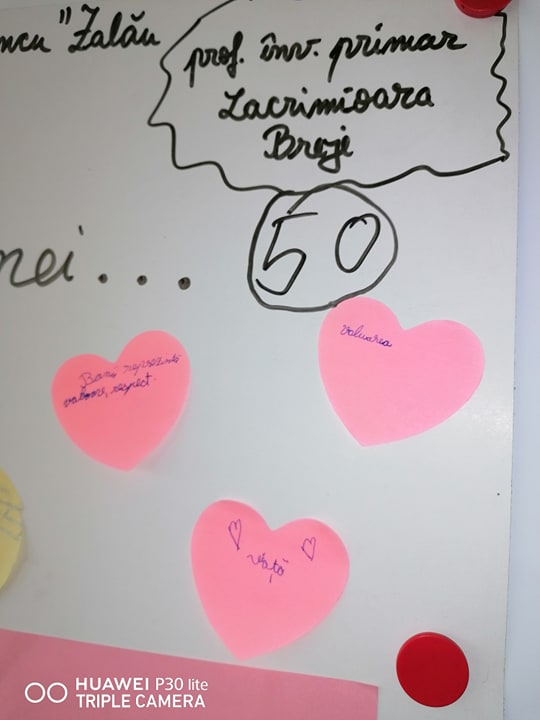 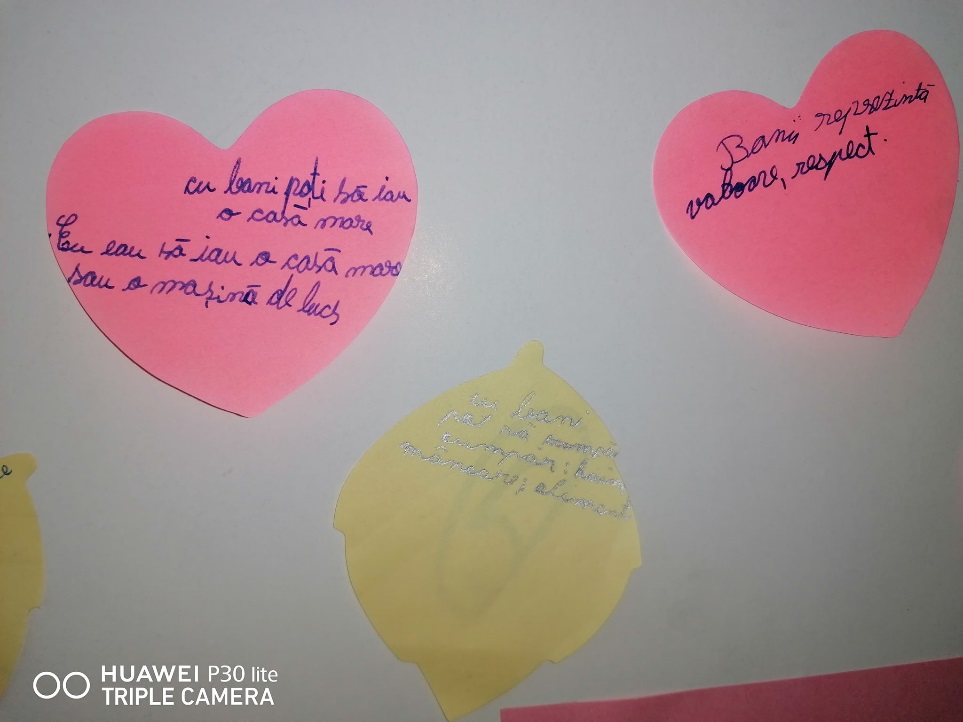 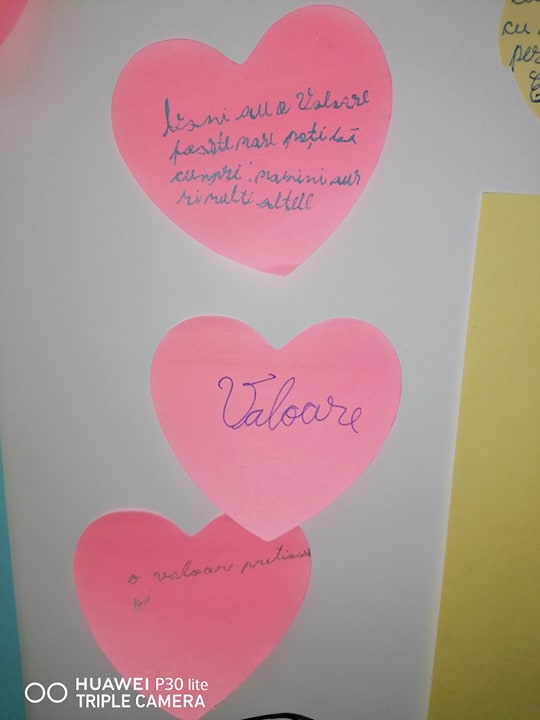 Poezii au şi compus,Despre bani ei ne-au spus:“Banii mei” și “Bani de-aş avea”;Dar și “Autoapărarea”.Toate le-au adunat Şi frumos le-au aranjat,Într-un proiect minunat, Care trebuie chiar lăudat!
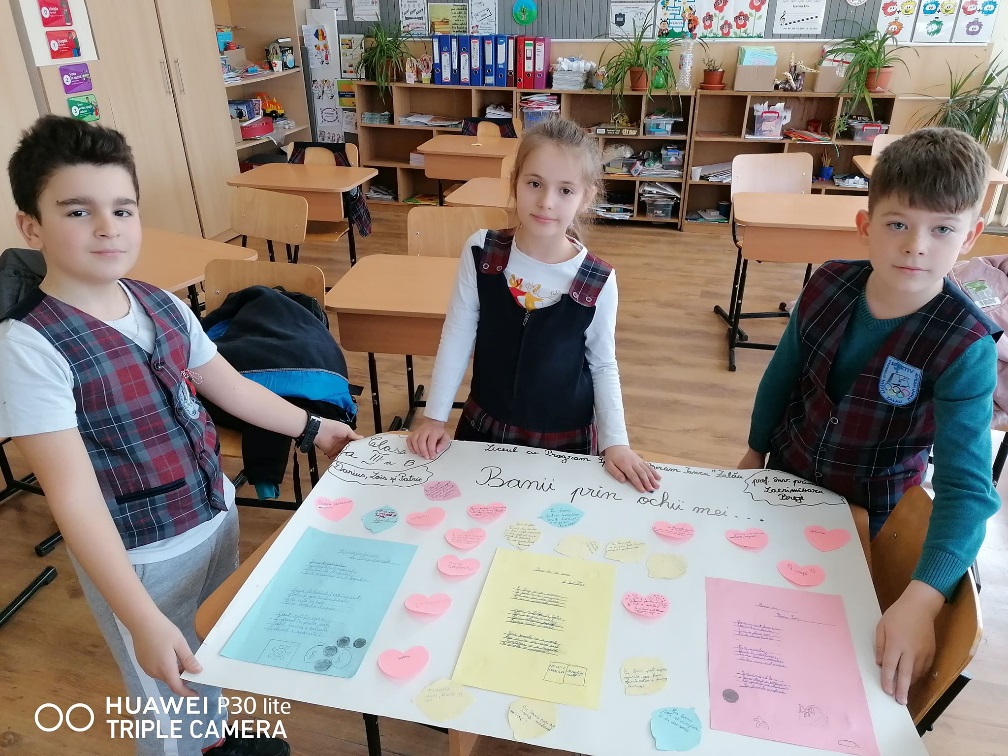 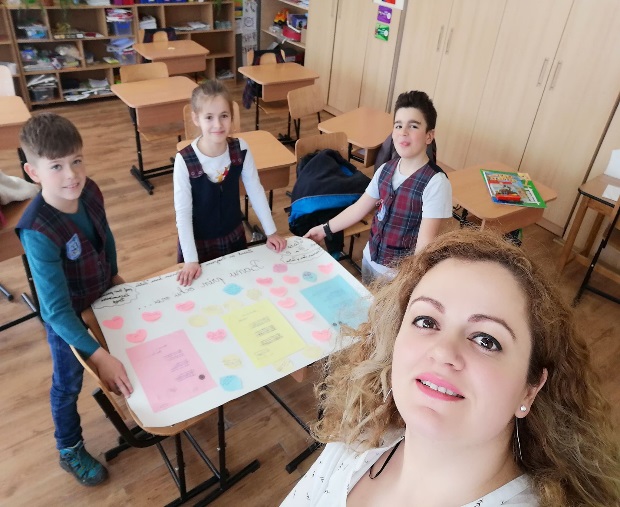 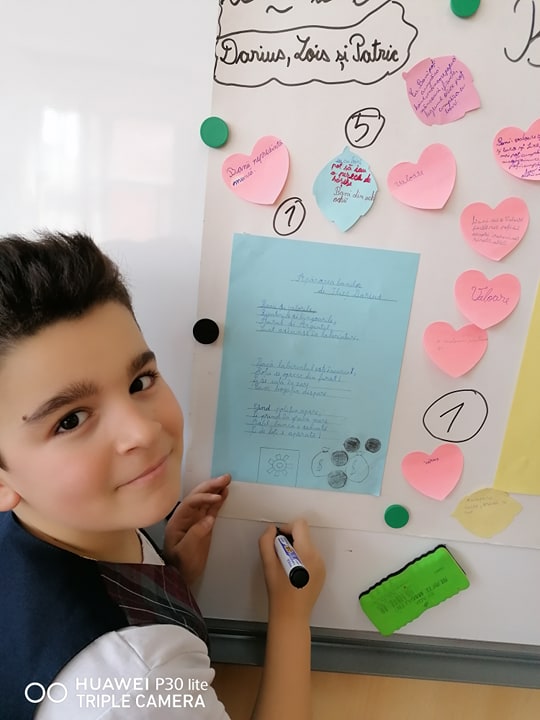 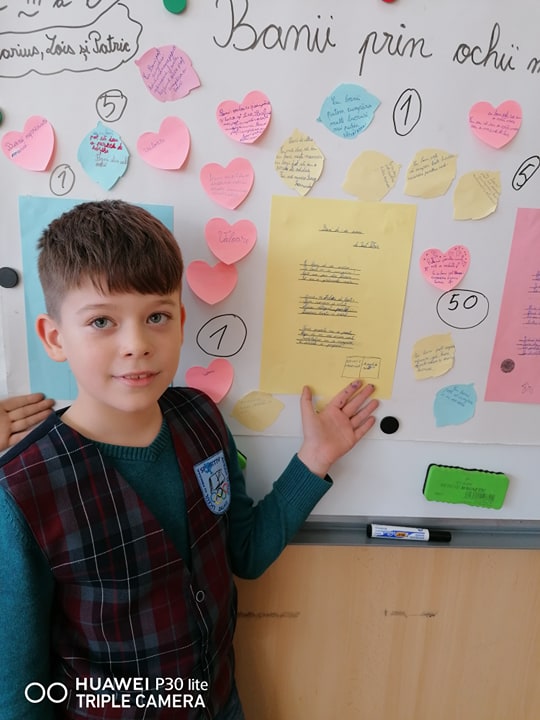 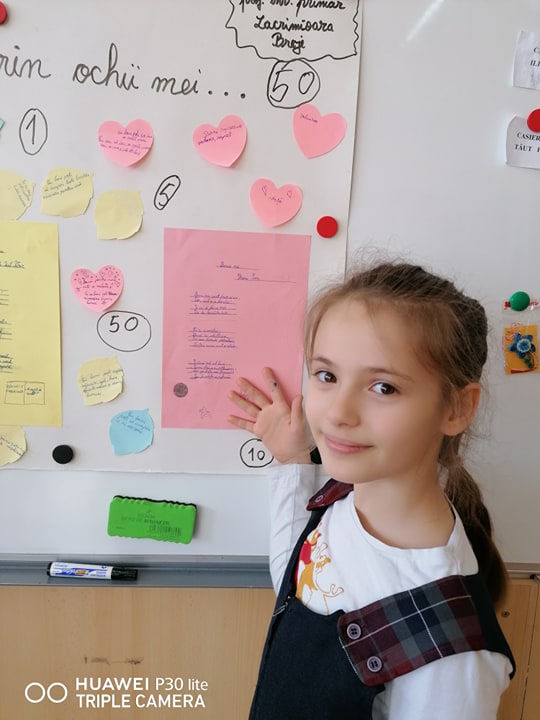 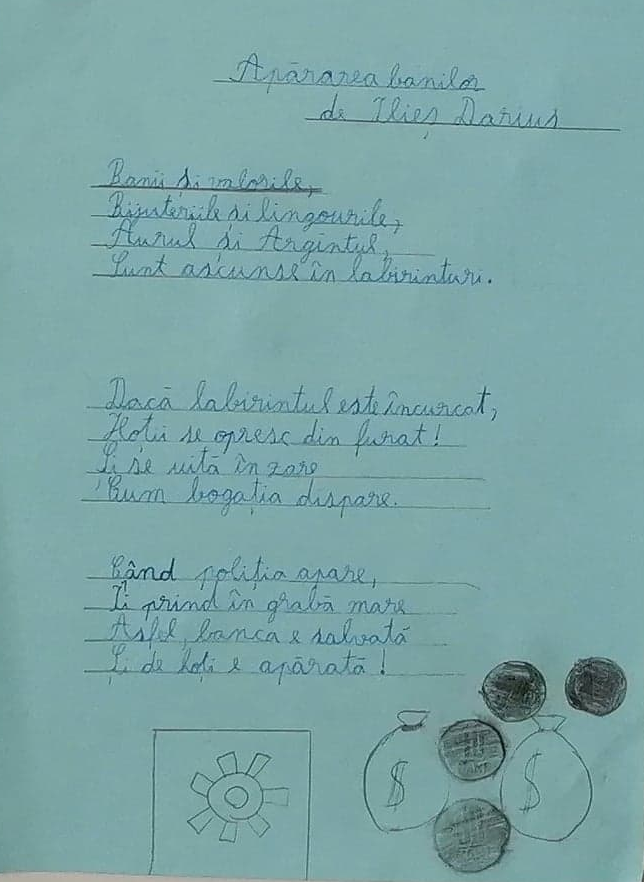 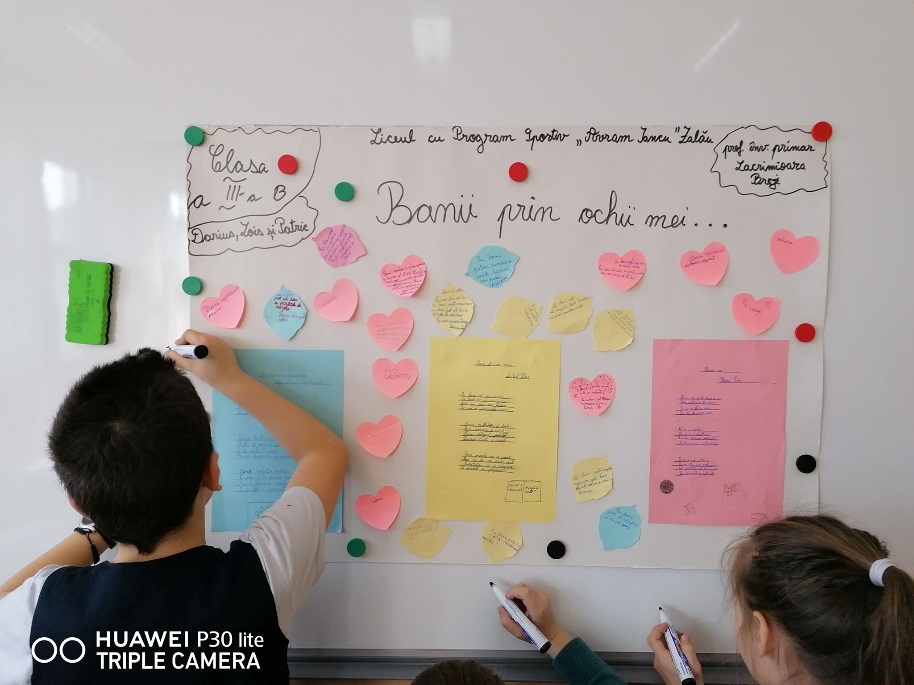 Banii prin ochii mei…    elevii clasei a III-a B
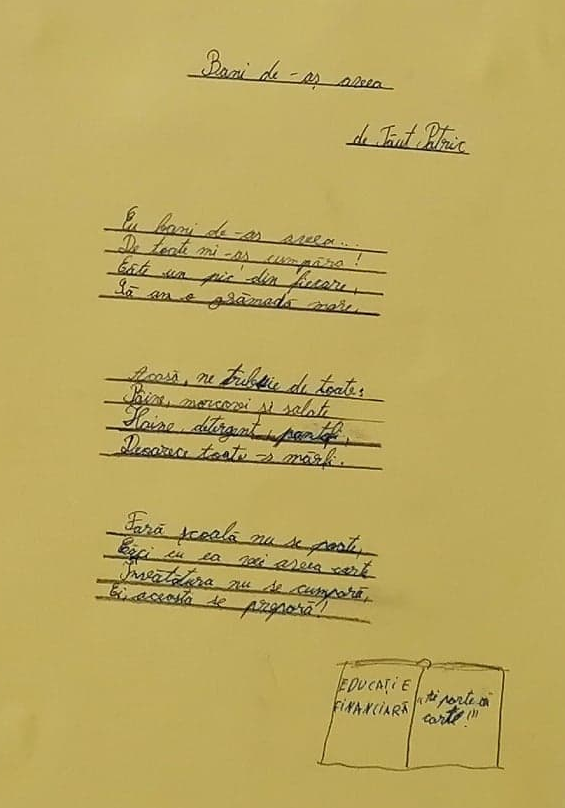 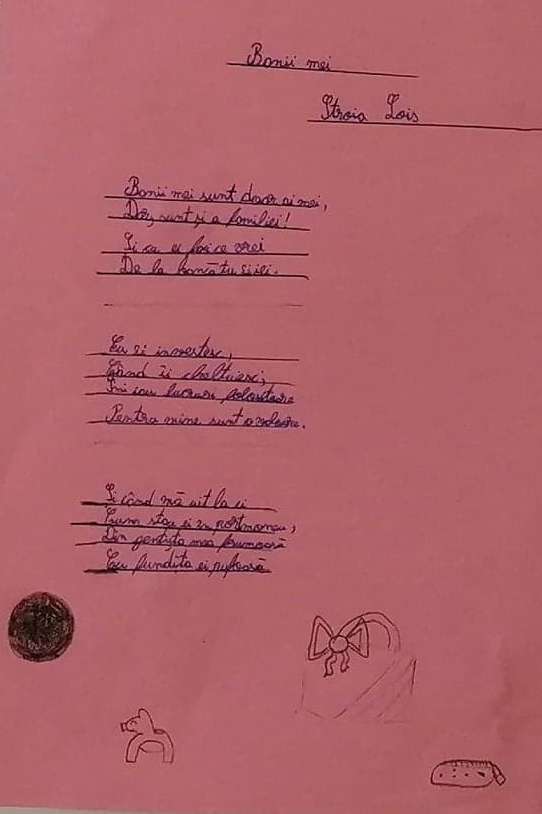 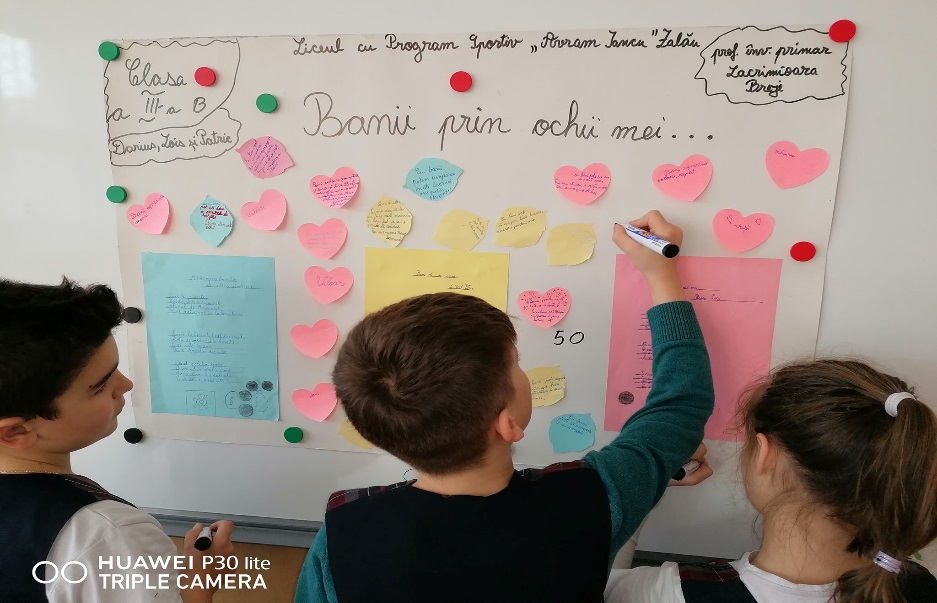 Banii prin ochii mei…
Prof.înv.primar Breje Lăcrimioara
Noi cu drag am lucratÎn echipă am colaboratȘi de toate am învățat!Banii au o valoare,Mai mică sau mai mare!
Valoarea lor e însemnată,Dar poți să-i cheltuiești de-ndatăDe aceea am învățat,
Cum să îi gestionăm ușor
Într-un mod folositor!
Foarte mult ne-a ajutat
Că la școală am învățat
La EDUCAȚIE  FINANCIARĂ
Că BANII sunt o comoară
Și-n oraș, dar și la țară!
Liceul cu Program Sportiv „ Avram Iancu ” Zalău  Târgul clasei a III-a B   „Banii prin ochii mei...”  Vă mulțumim!
Profesor înv. primar
 BREJE  LĂCRIMIOARA